California Phenology TCN
Capturing California’s flowers: Using digital images to investigate phenological change in a biodiversity hotspot
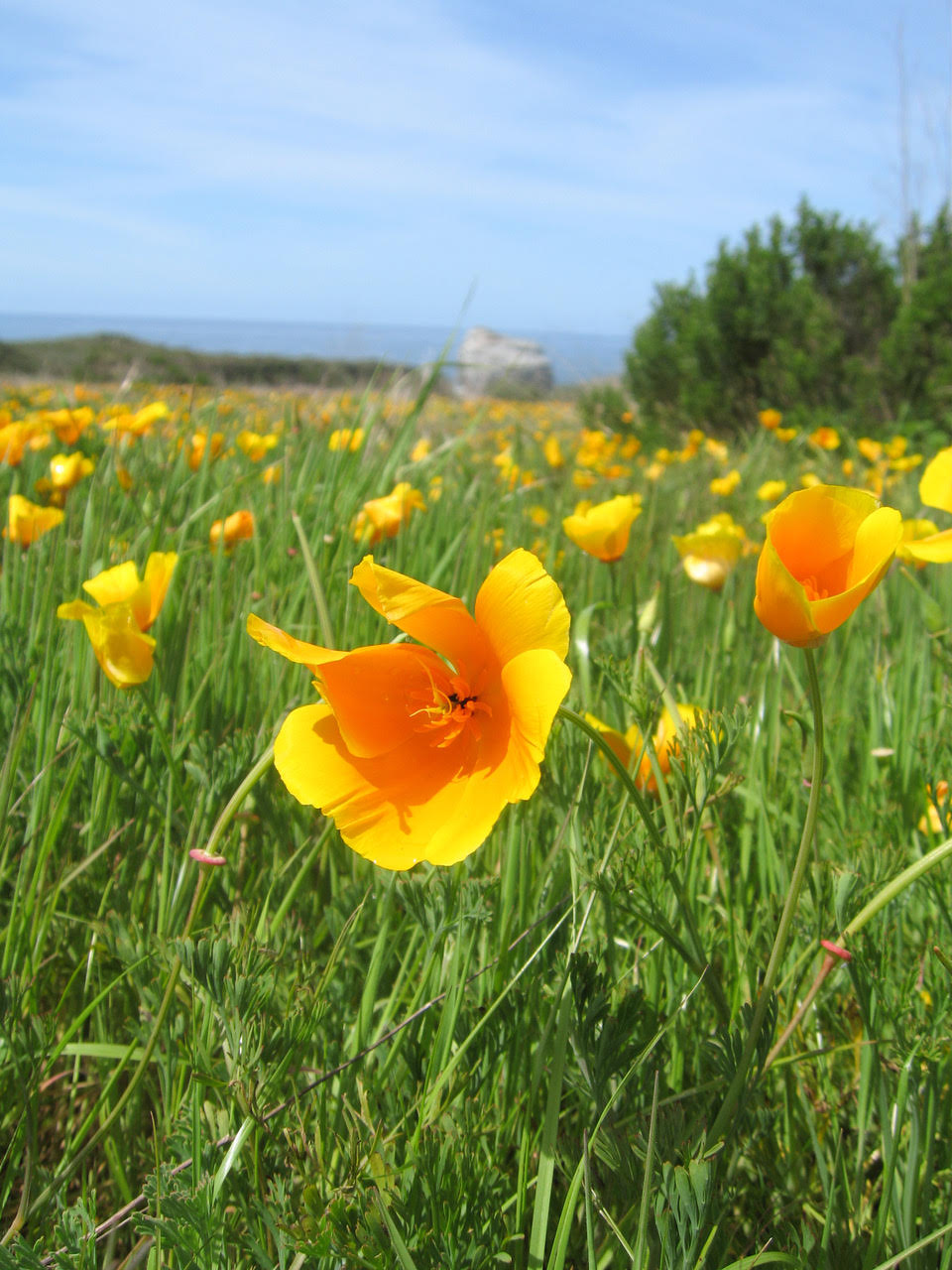 Photo: Matt Ritter
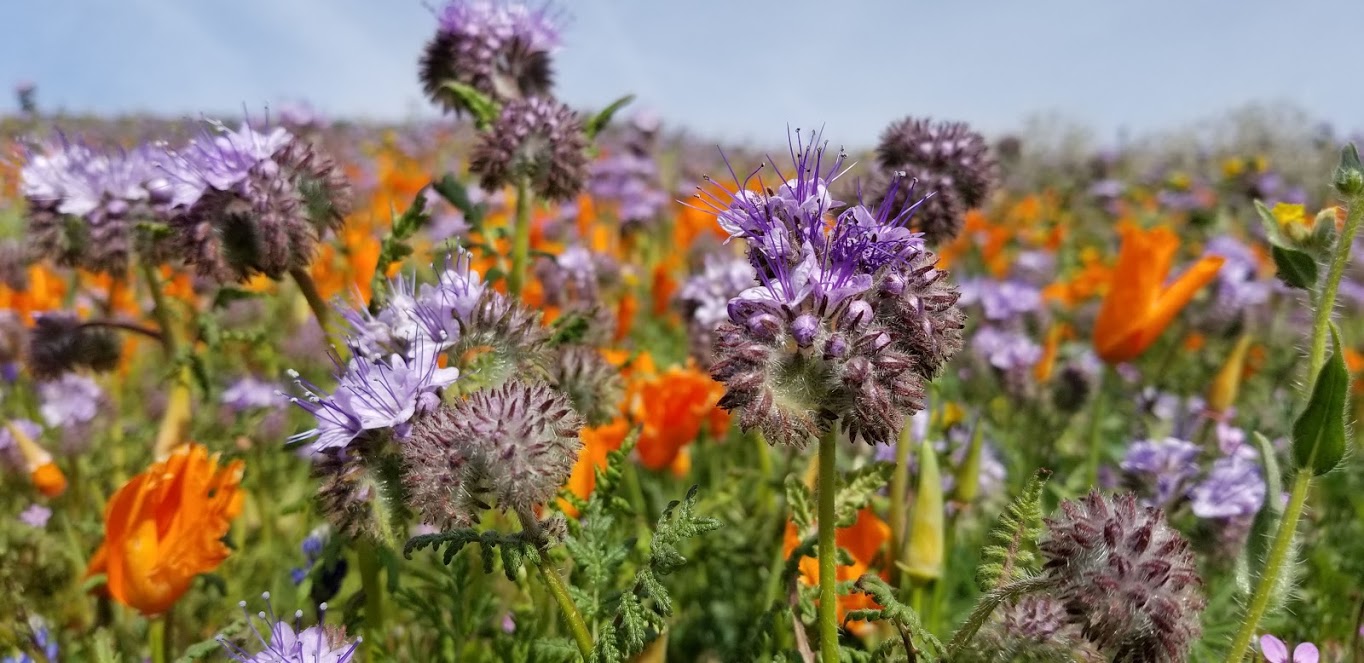 Introduction
California Biodiversity
Photo: Katie Pearson
[Speaker Notes: California is home to a wealth of fascinating and beautiful biodiversity, especially with regard to plants.]
Introduction
California Biodiversity
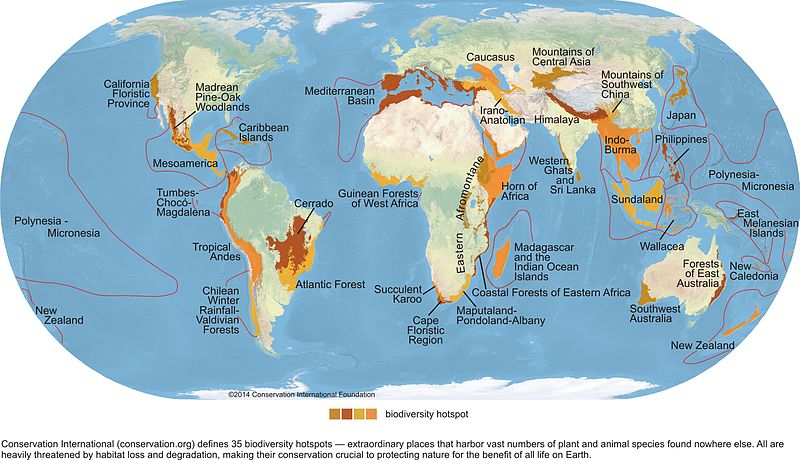 Conservation International
[Speaker Notes: The California Floristic Province, stretching from southern Oregon to northern Baja California, is even known as one of the world’s biodiversity hotspots, with over 2000 plant species endemic to—or only found in—this region.]
Introduction
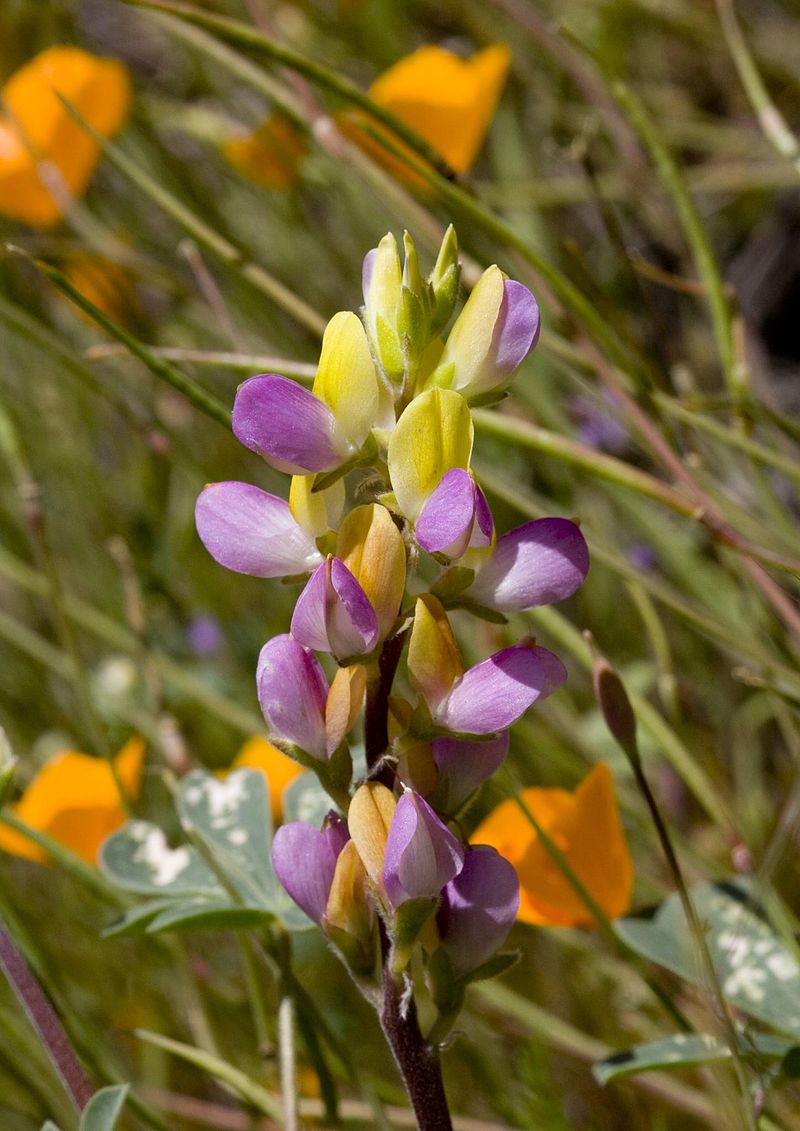 California Biodiversity
40%
Endemic
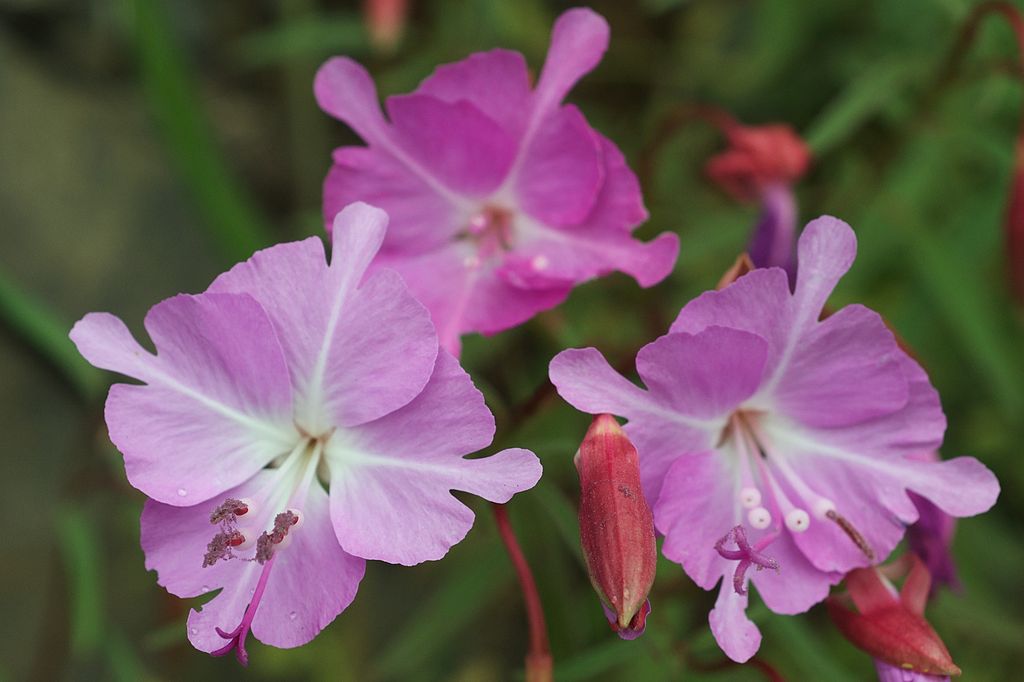 Clarkia breweri, photo: Eric in SF
Lupinus stiversii, photo: Velo Steve
[Speaker Notes: 40% of the plant species in California are endemic]
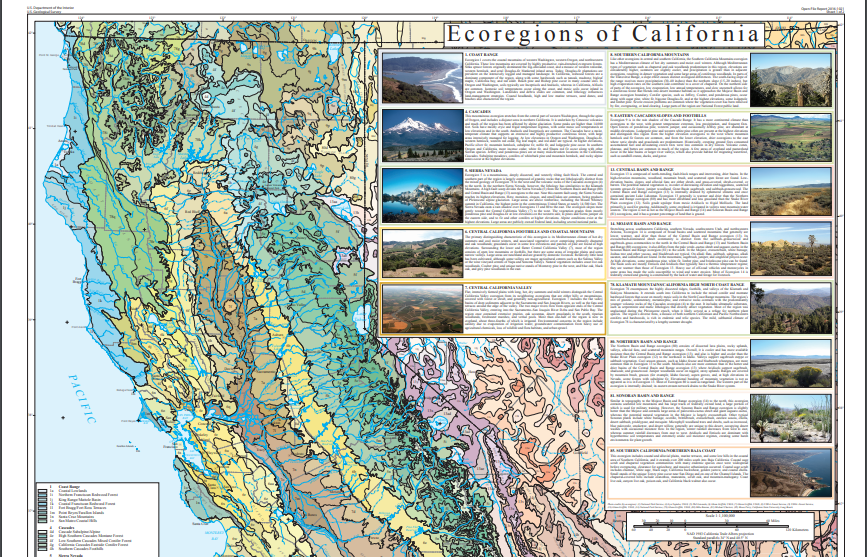 Introduction
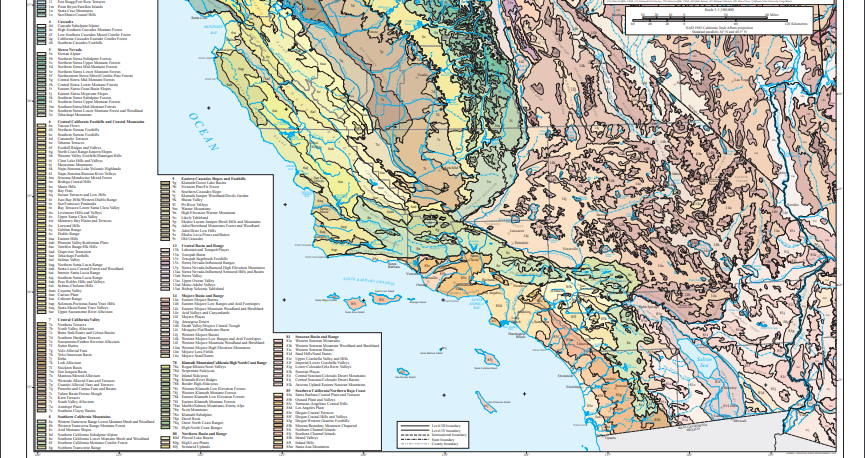 [Speaker Notes: The wide range of latitudes, altitudes, and ecoregions in the region leads to...]
Introduction
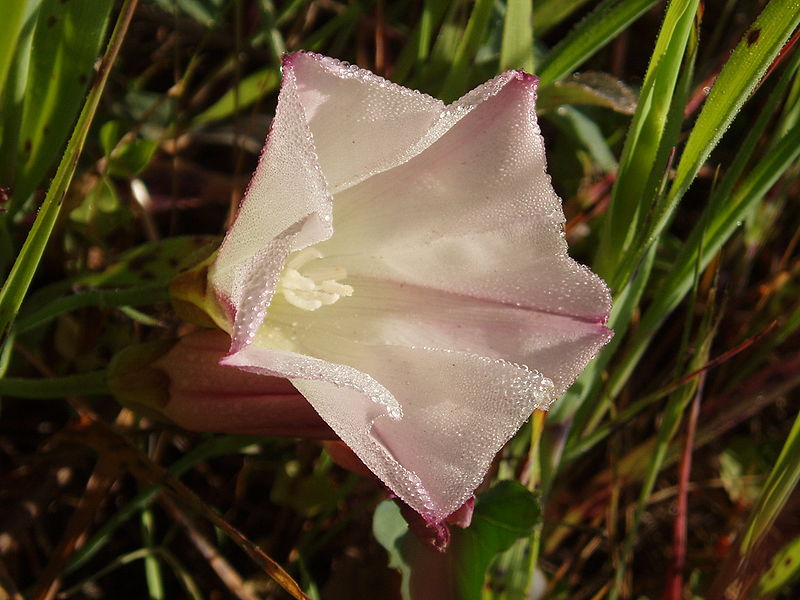 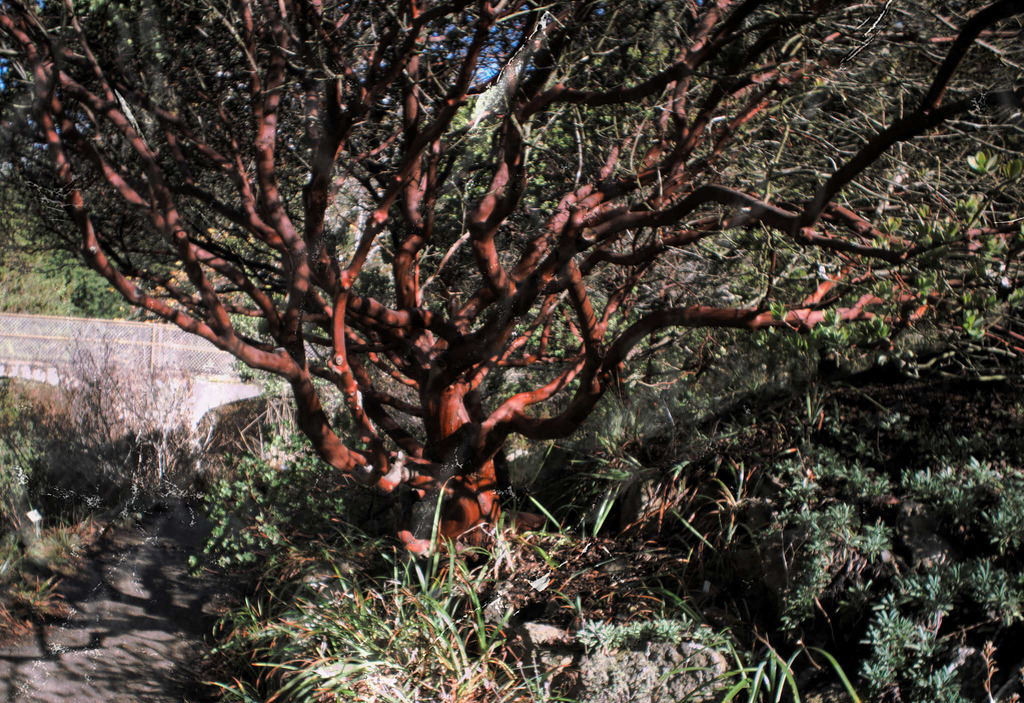 Arctostaphylos pallida, photo: John Rusk
Calystegia purpurata, photo: Tom Hilton
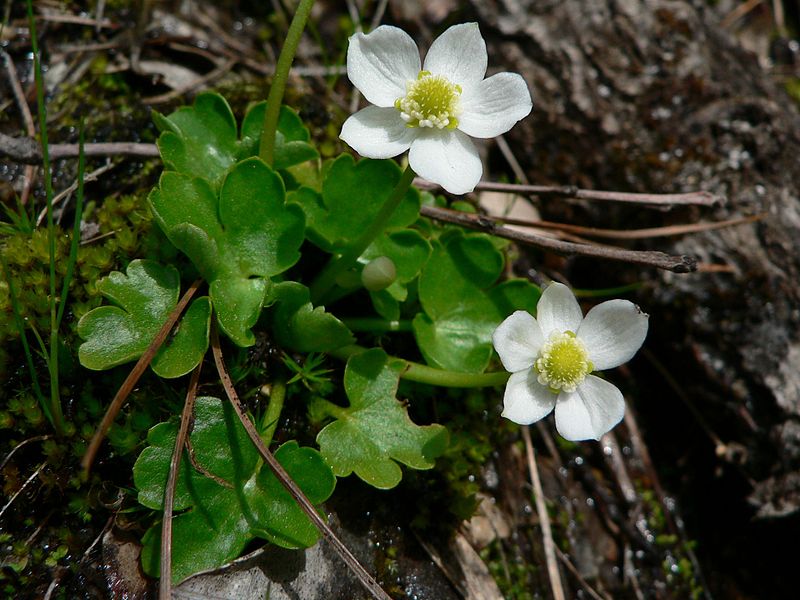 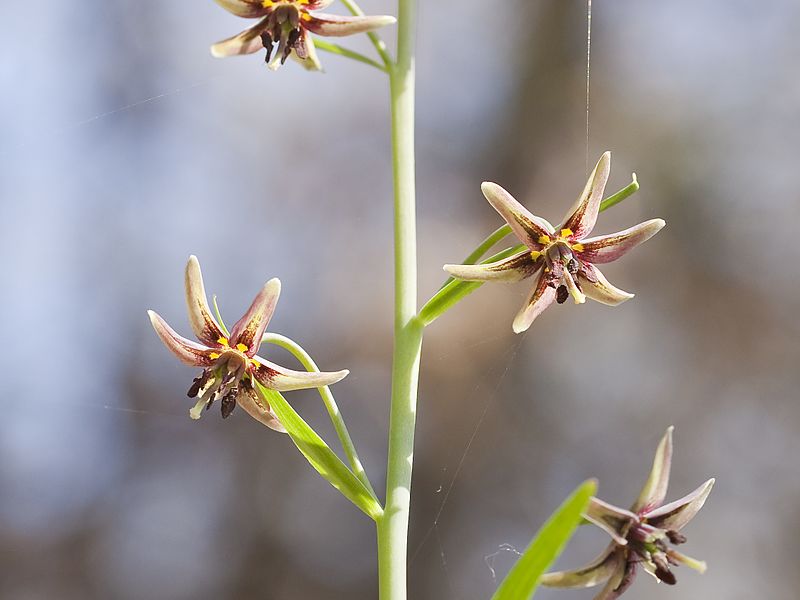 Fritillaria brandegeei, photo: John Game
Kumlienia hystricula, photo: Walter Siegmund
[Speaker Notes: ...a wild diversity of plant taxa with different life forms, characteristics, and strategies for survival in often inhospitable conditions.]
Introduction
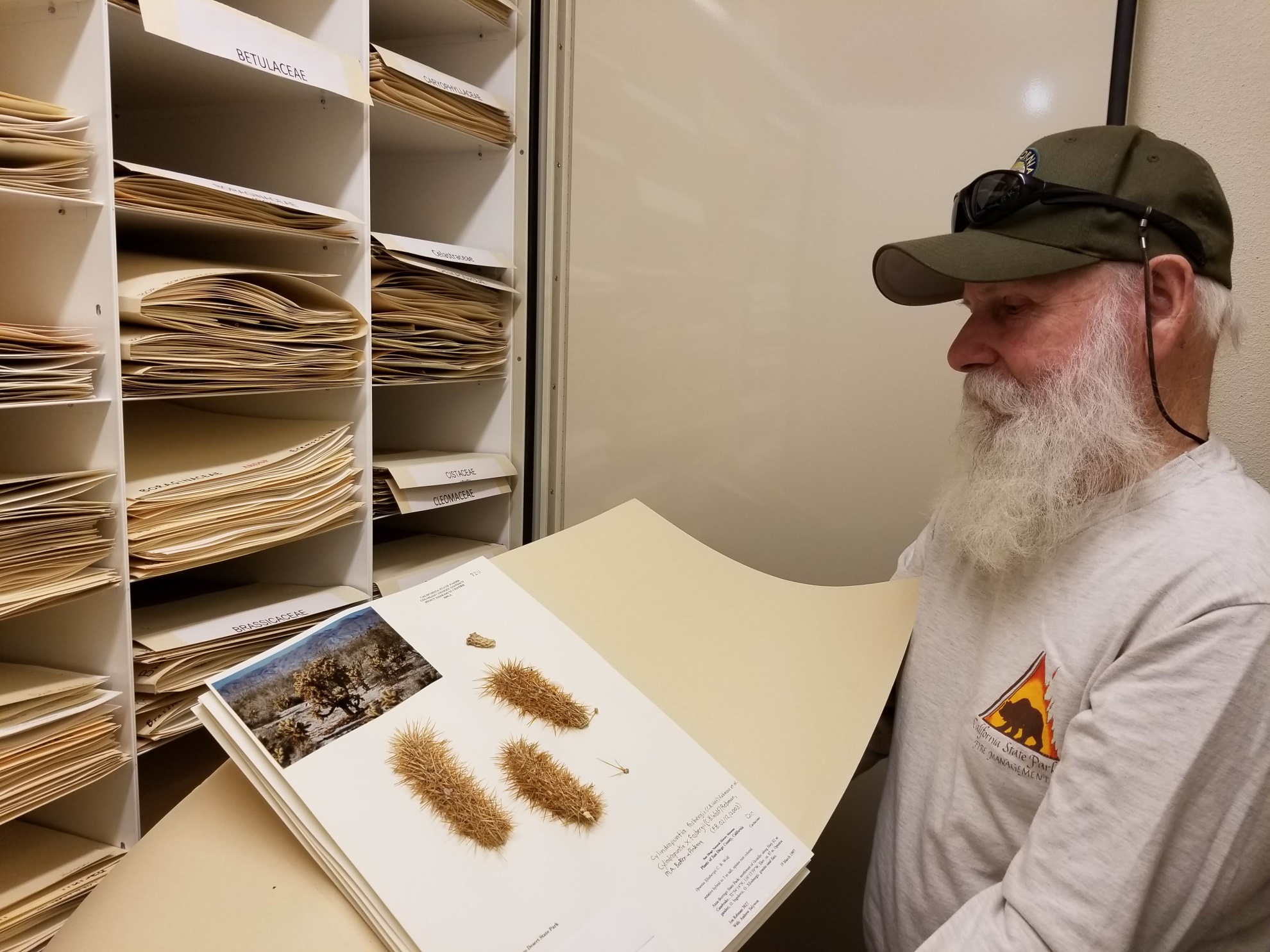 California Dept. of Parks and Recreation, Colorado Desert District
[Speaker Notes: Plant diversity is cataloged in herbaria: collections of dried, pressed plant specimens.]
Introduction
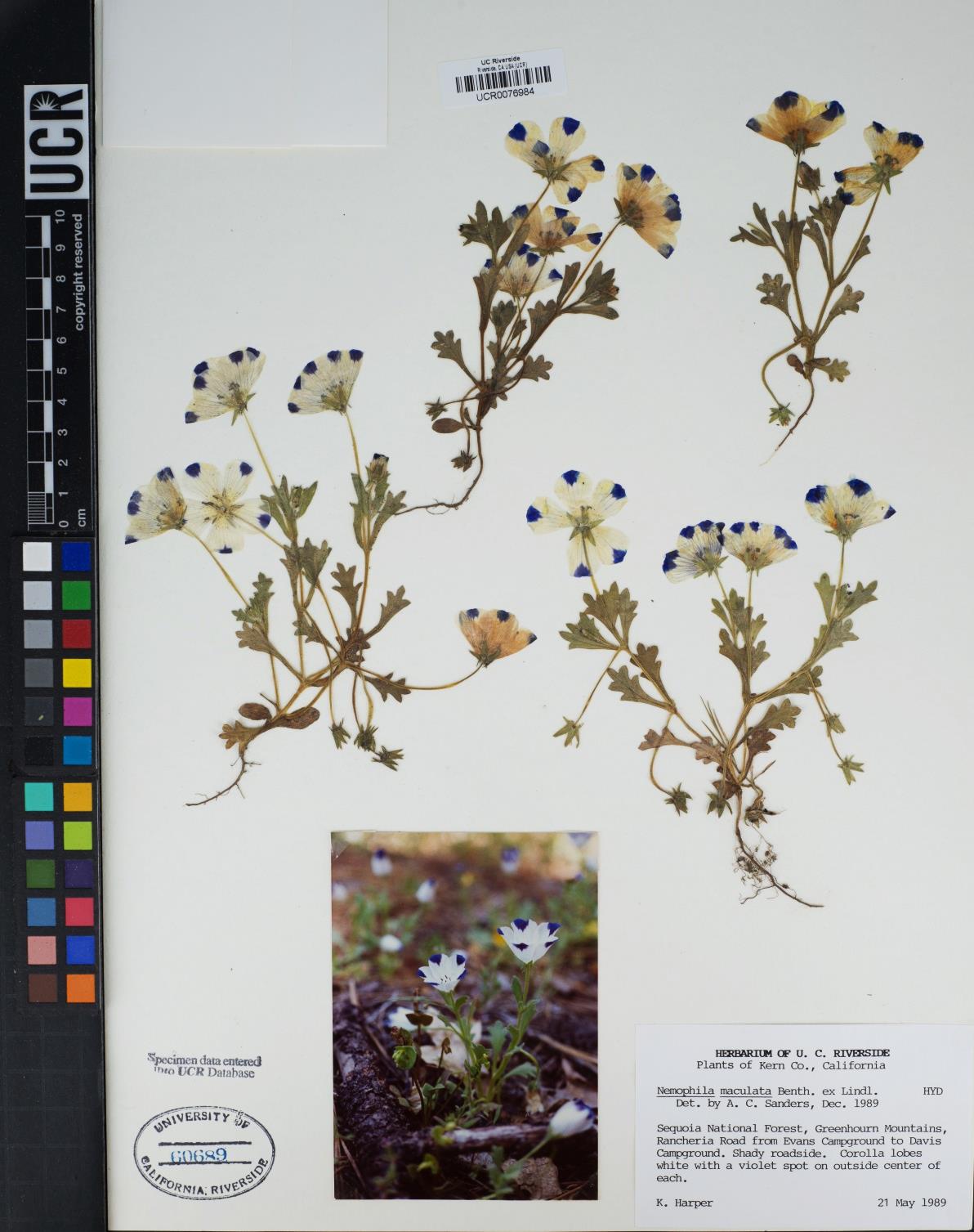 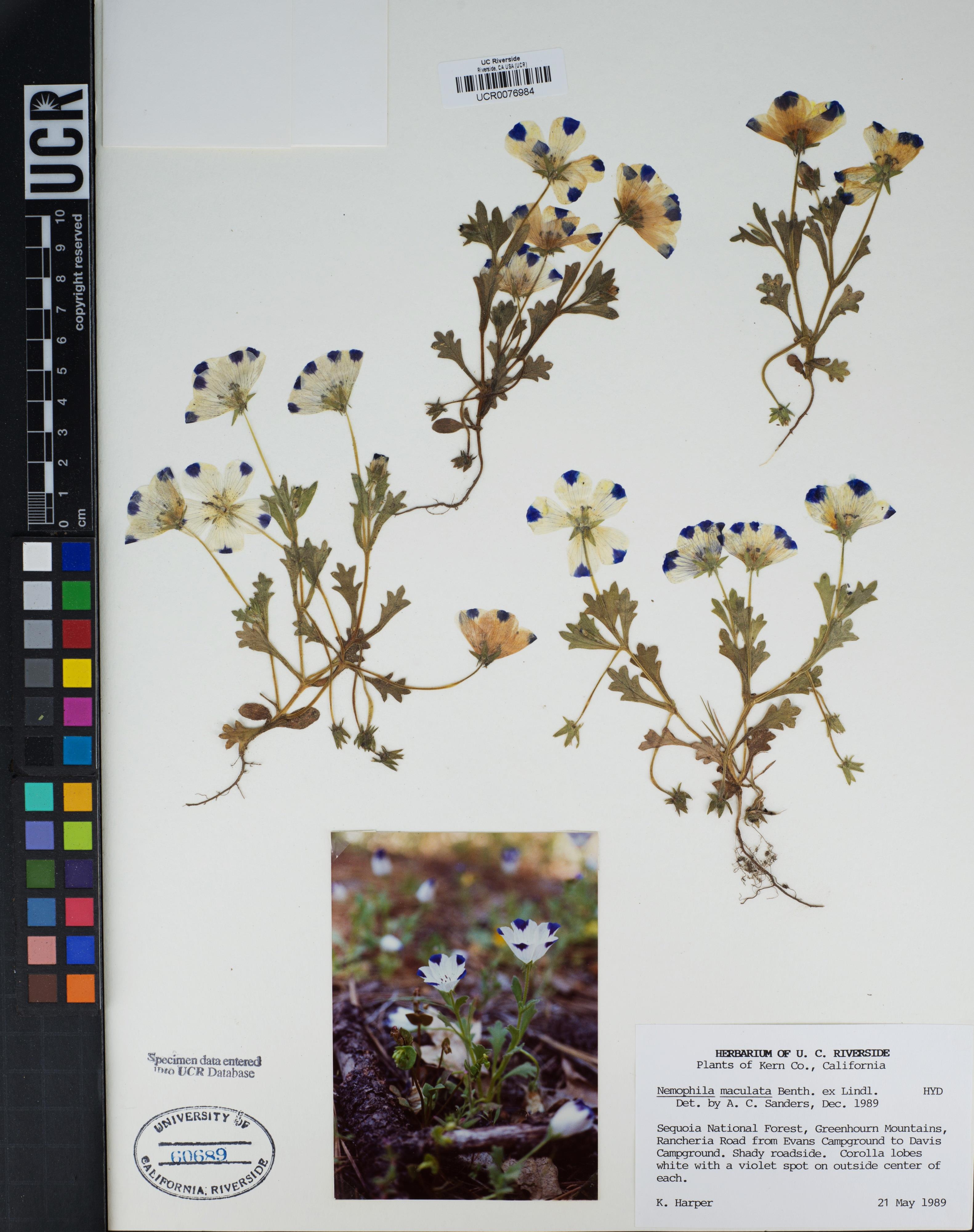 [Speaker Notes: Plant specimens in herbaria are carefully collected and preserved to retain important features of the plant, and important data about the plant, such as the plant’s species, where and when it was collected, and who collected it, are recorded on a detailed label.]
Introduction
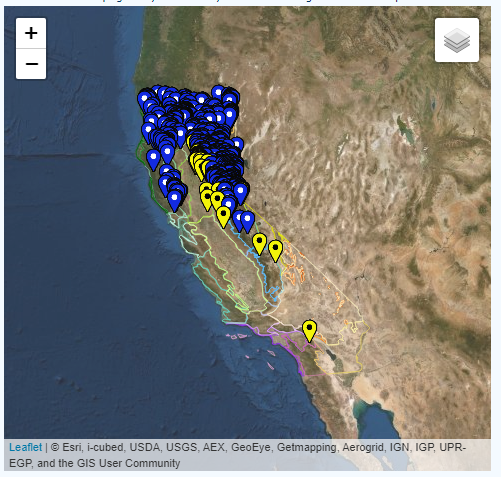 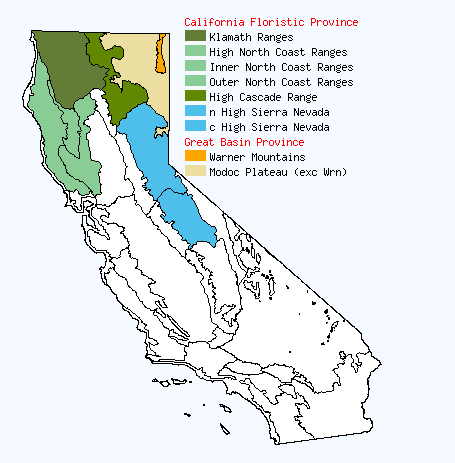 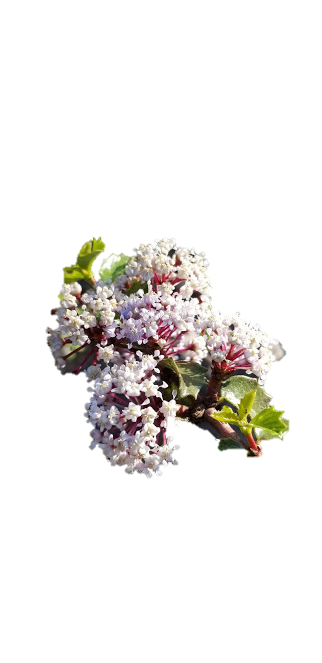 Specimens of Ceanothus prostratus
[Speaker Notes: Herbarium specimens are vital sources of data on plant distributions, diversity, ecology, and evolution. They provide the baseline for our understanding of where and when plants occur.]
Introduction
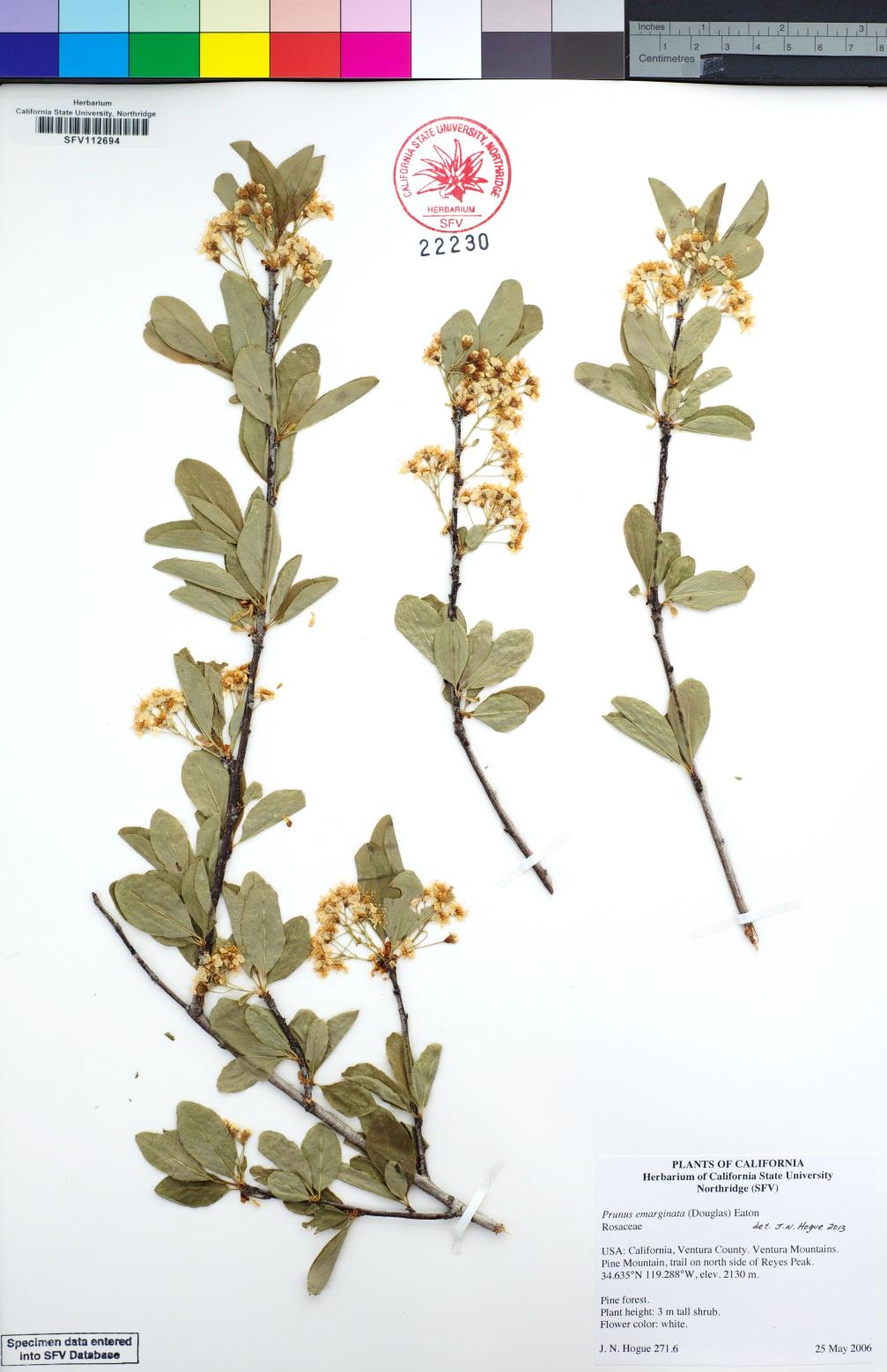 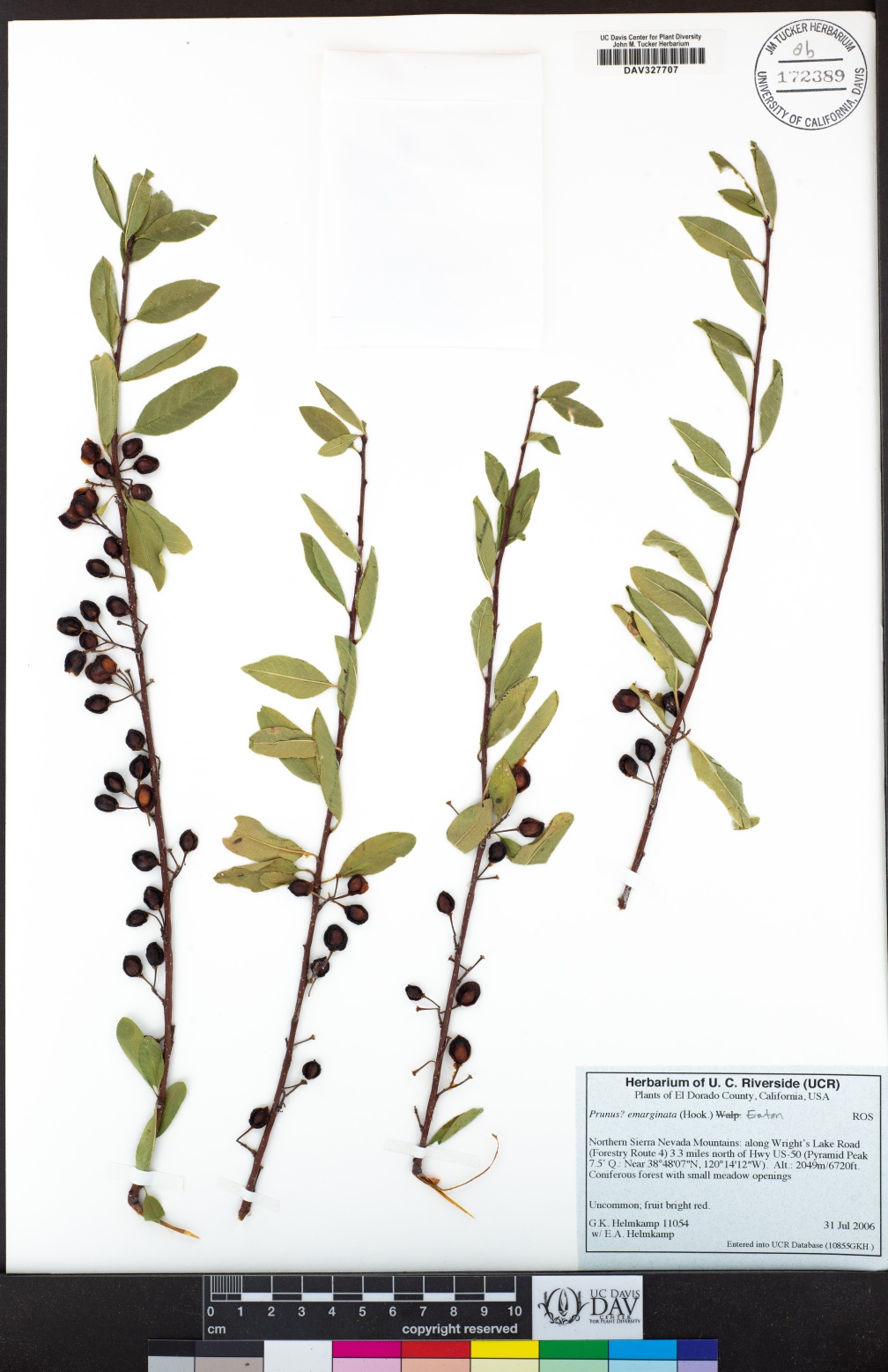 [Speaker Notes: Herbarium specimens can also provide information about plant phenology: the timing of life history events such as growth and reproduction. The specimen on the left provides us a snapshot of a flowering event, while the specimen on the right provides a snapshot of a fruiting event.]
Introduction
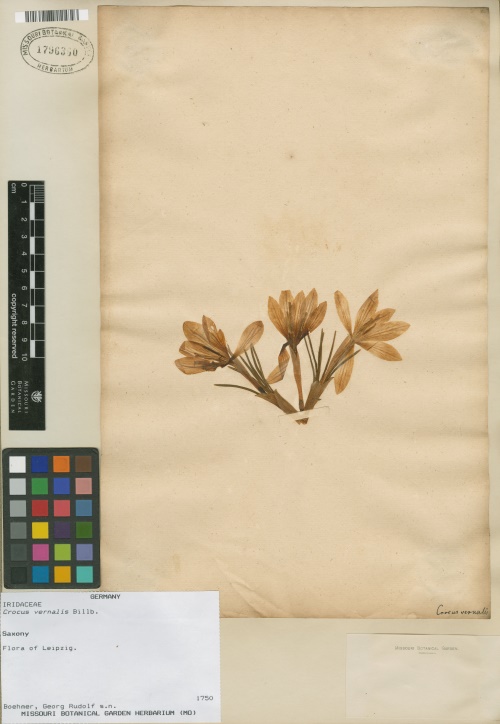 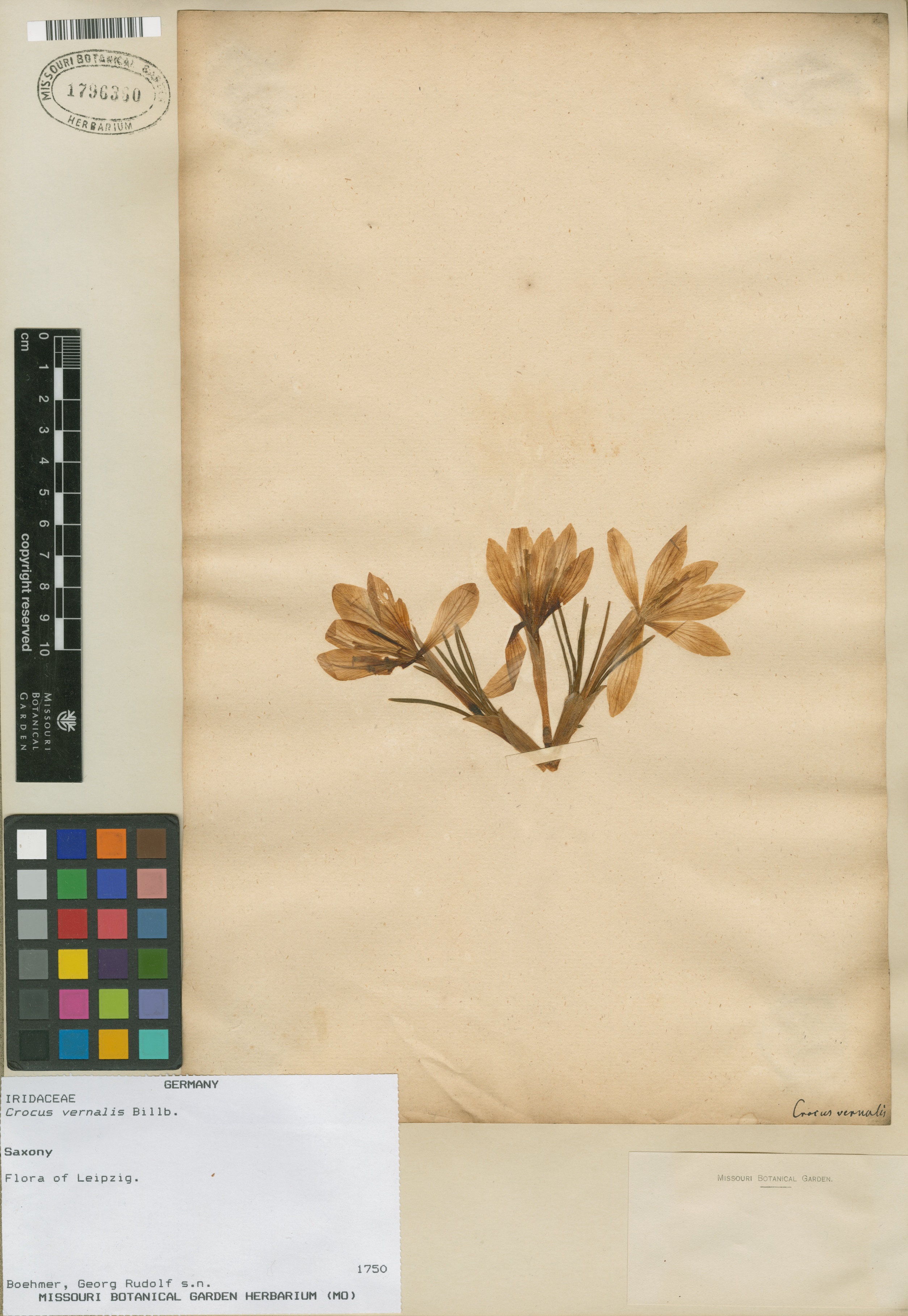 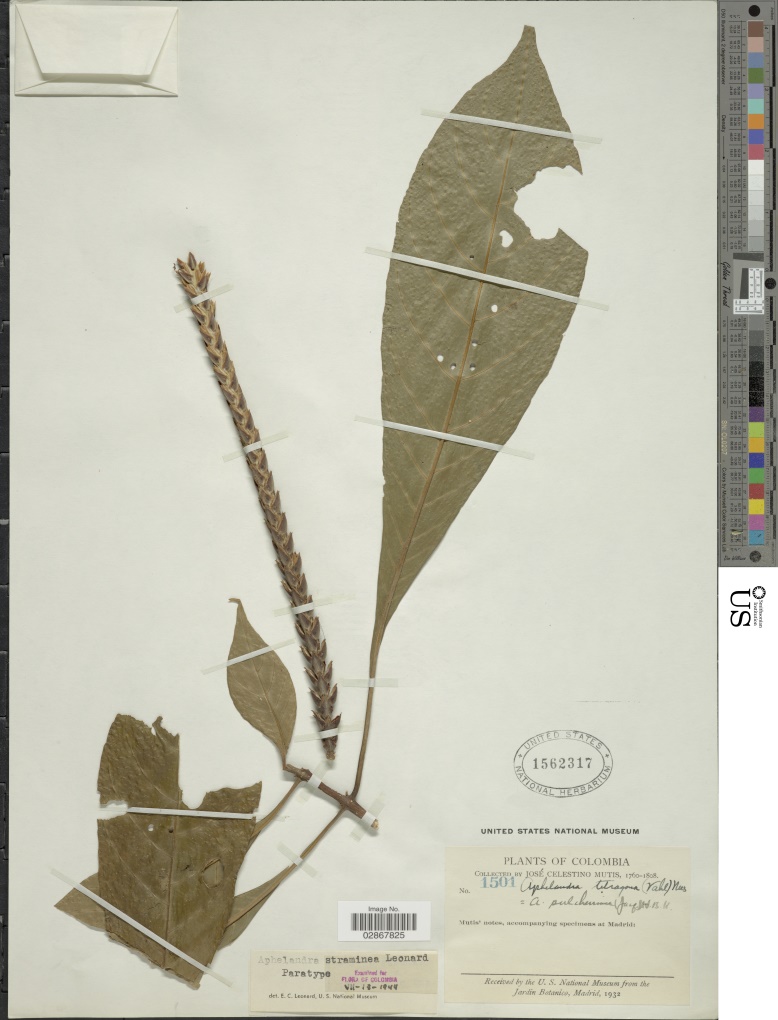 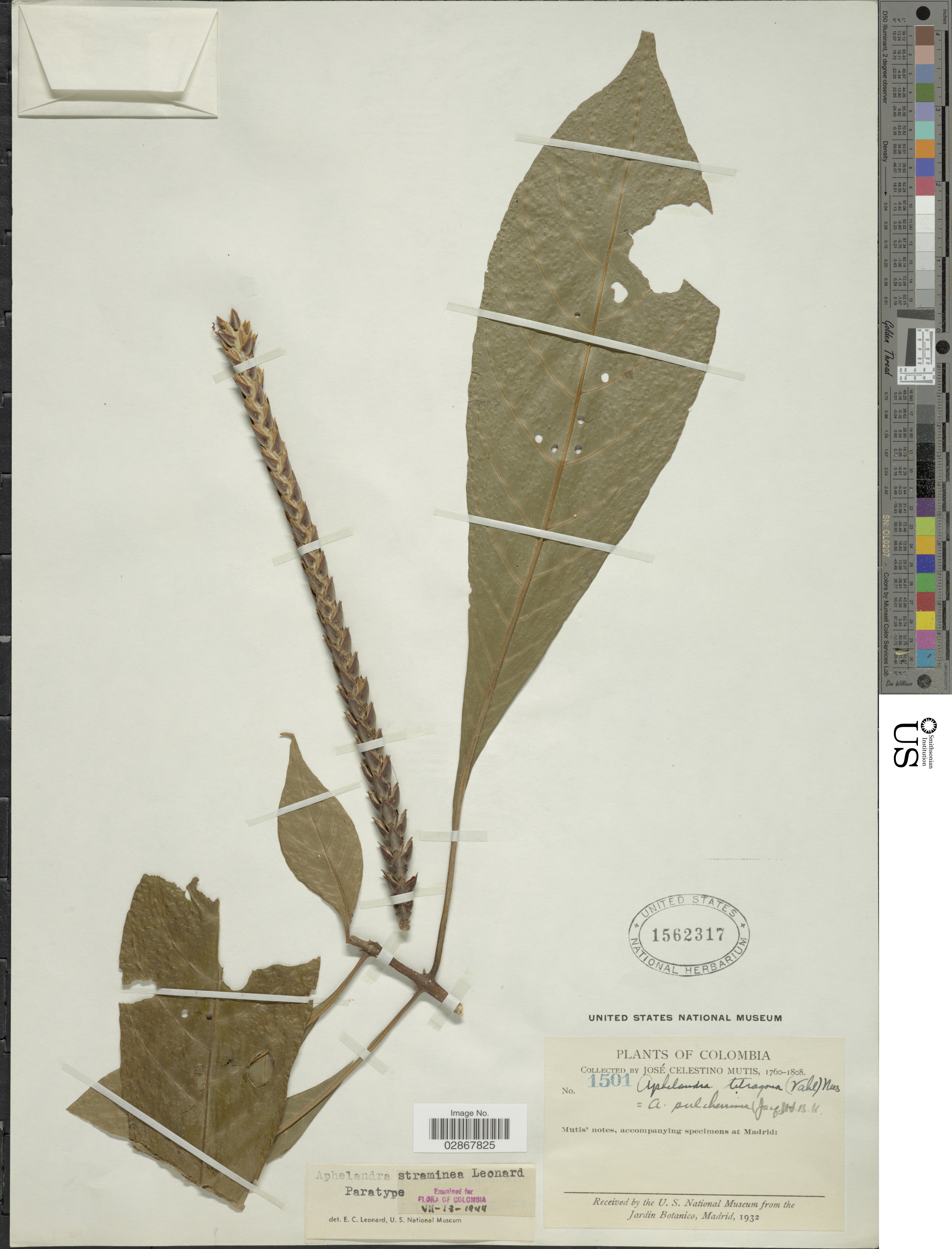 [Speaker Notes: Herbarium specimens have been collected for hundreds of years and across the globe, which means they offer rich temporal depth and taxonomic and geographic diversity. However, this also means that specimen data were collected before the advent of computers and digital recordkeeping. As a result, much of the valuable data that specimens offer is not easy to access or analyze.]
Introduction
Digitization
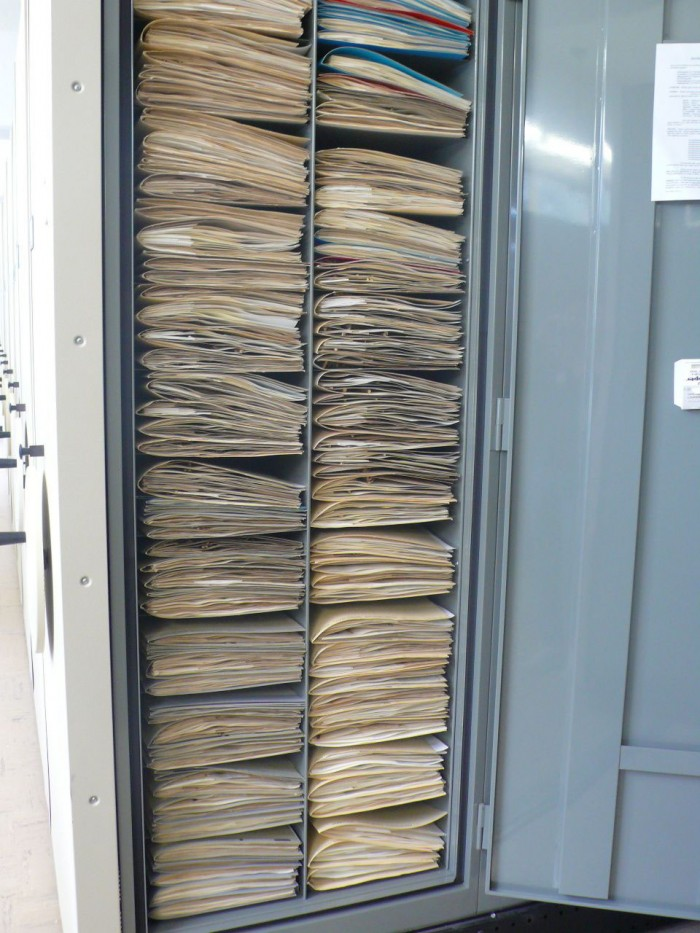 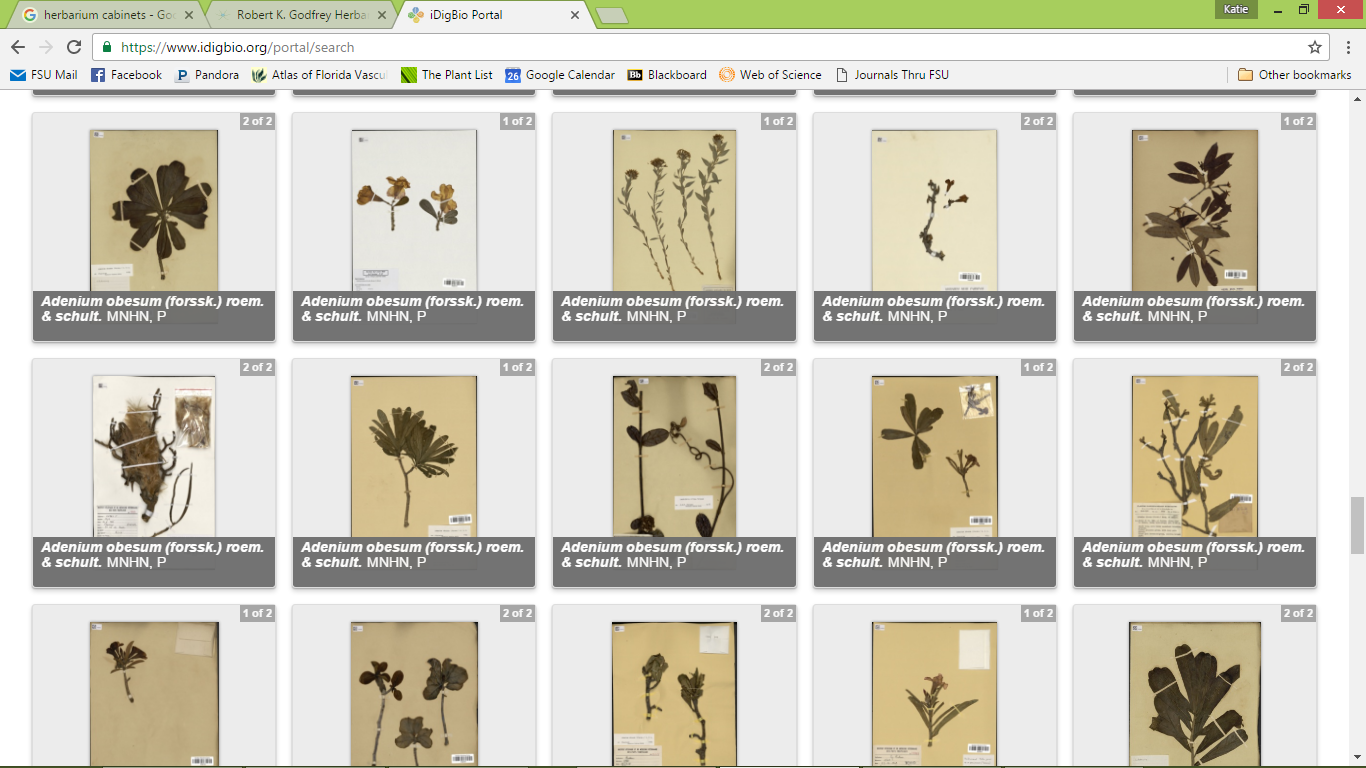 [Speaker Notes: To make these data usable for research and other uses, herbarium specimens must be digitized: the analog data are converted into digital form by creating images and digital records.]
Introduction
TCN = Thematic Collections Network
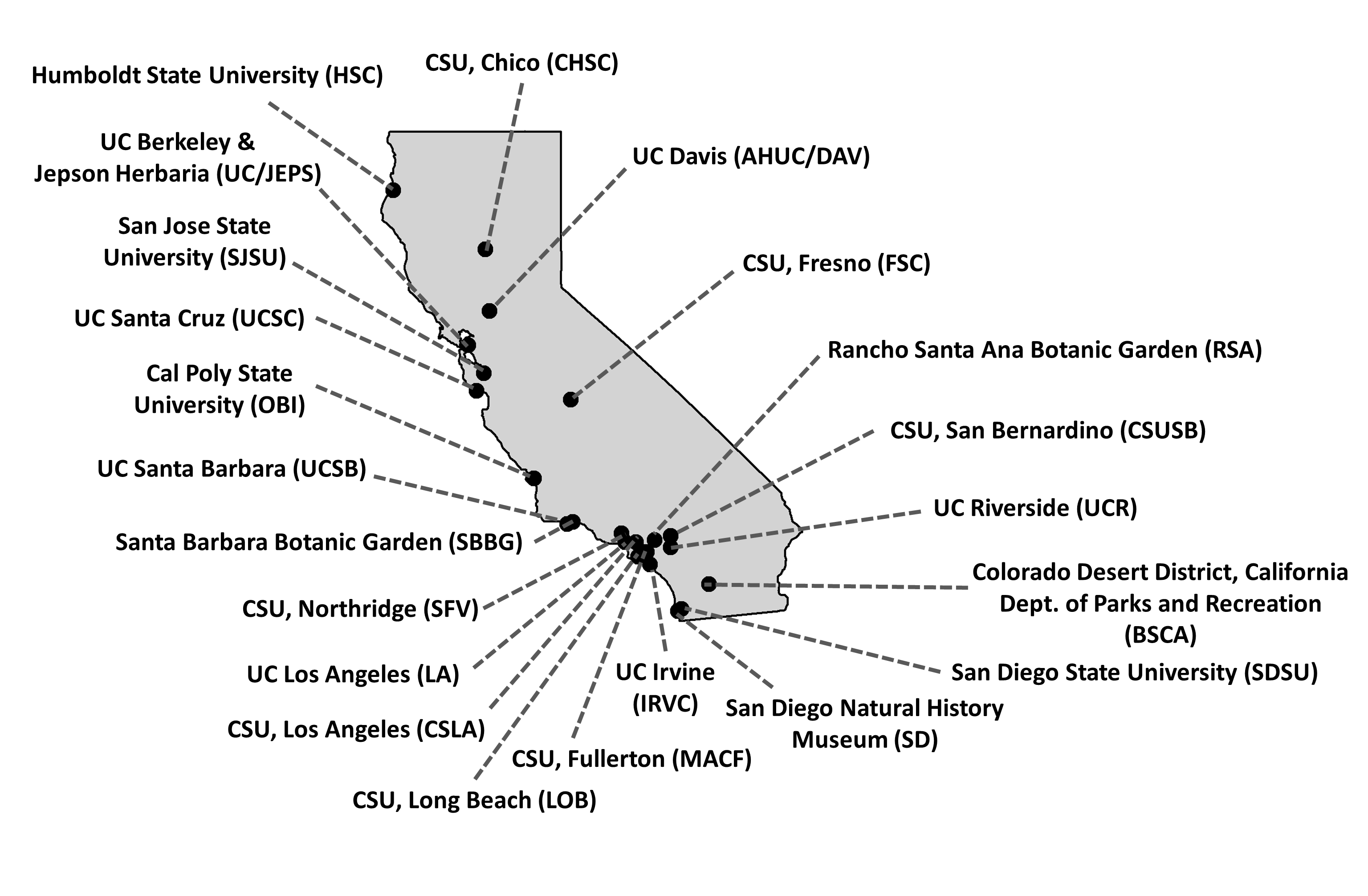 [Speaker Notes: This is where the California Phenology Network comes in. The California Phenology Thematic Collections Network (or CAP TCN) is a collaborative project of 22 California institutions, each with its own herbarium.]
Introduction
CAP TCN
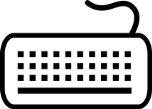 904,200 specimens
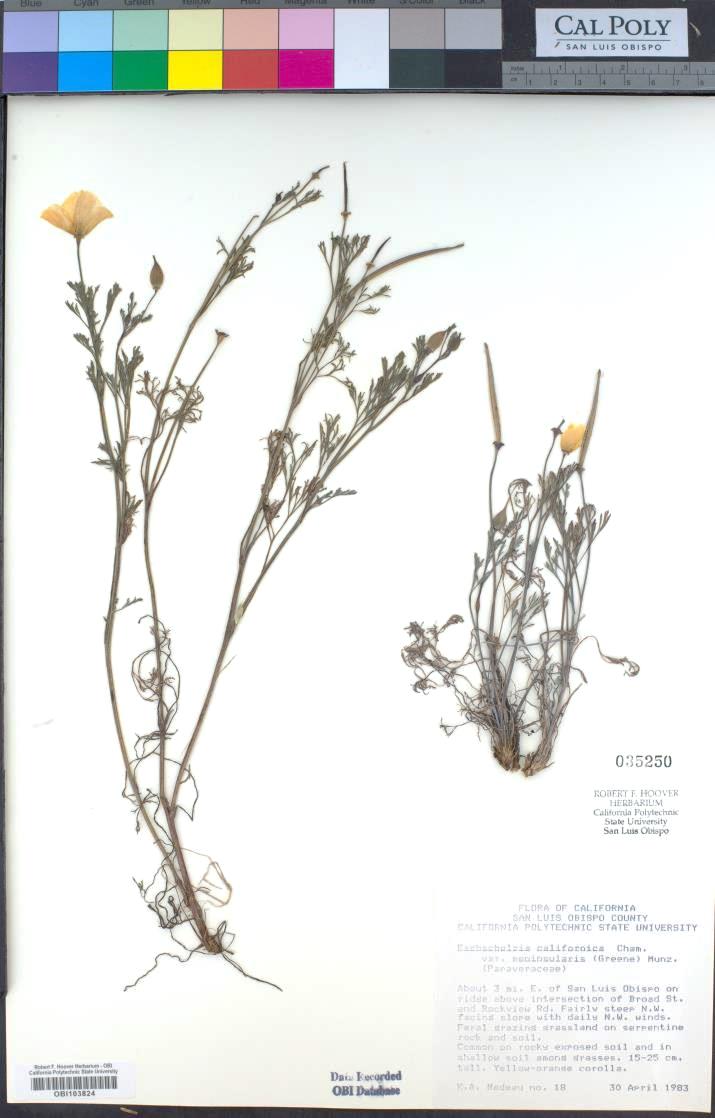 Image
Transcribe label
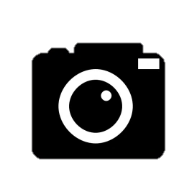 Georeference
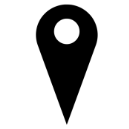 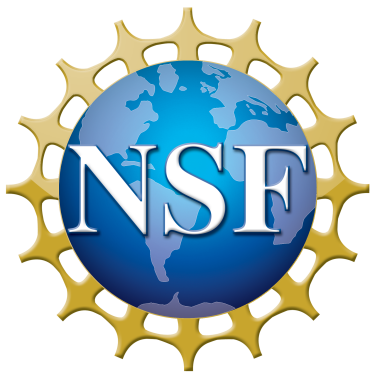 Score phenology
[Speaker Notes: The California Phenology TCN was funded by the National Science Foundation to image nearly 1 million specimens held in the 22 California herbaria. From these pictures, we will be able to transcribe the label data of these specimens—recording the who, what, where, and when of each specimen. The data we transcribe from the label will then allow us to georeference each specimen, or record the estimated latitude and longitude where the plant was collected. These coordinates are very important to enable future research. Lastly, we will score the phenology of each specimen: recording whether each specimen is, for example, flowering or fruiting.]
Introduction
Targeted taxa
58%
22 target families
Oldest records
Most diverse families
Most endemic and threatened families
250 additional taxa
Native species
67%
Endemic species
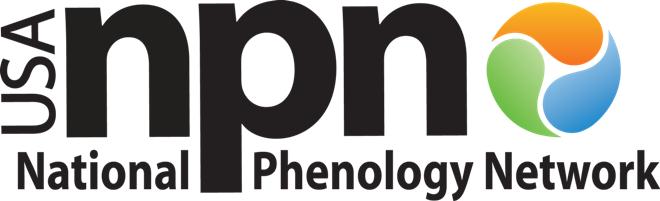 [Speaker Notes: Even 1.8 million dollars isn’t enough to digitize all specimens in every collection. For this reason, the CAP TCN is targeting specimens from 22 plant families that represent our oldest specimens, most diverse families, and families with the most endemic and threatened taxa in California. We are also including 250 additional taxa that are tracked by the National Phenology Network, a project that engages citizen scientists to gather observational data on phenology.]
Implementation
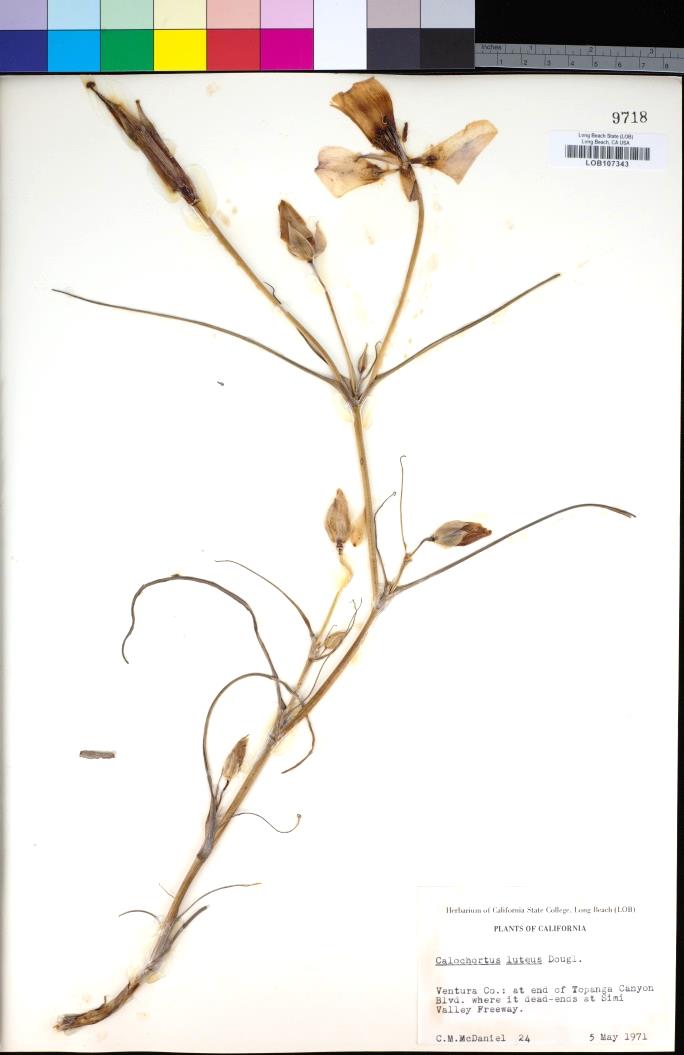 How do we digitize 1 MILLION specimens?
Implementation
Teamwork!
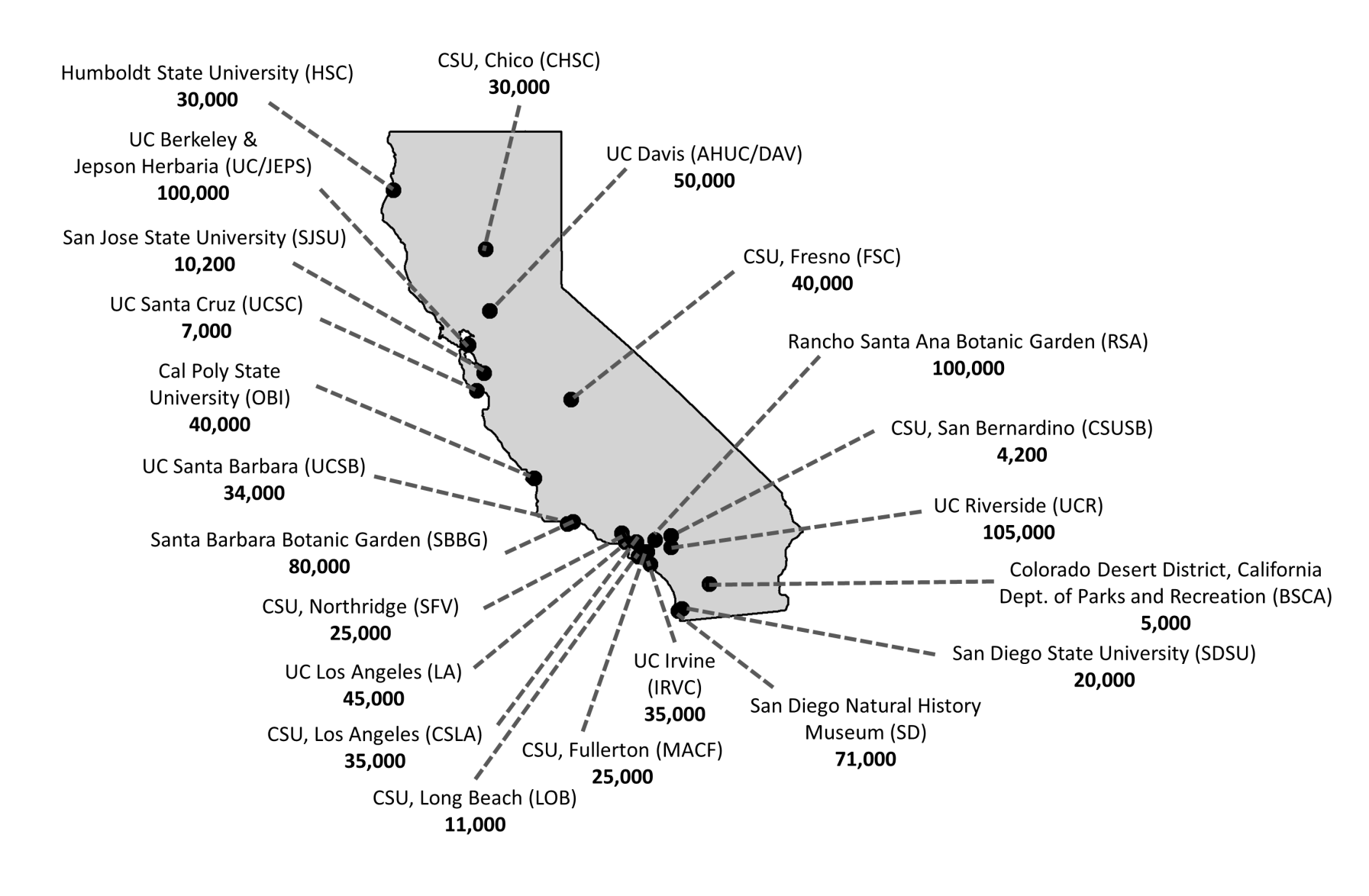 Yost et al. Madroño. In press
[Speaker Notes: Each institution aims to digitize a certain number of specimens from the target taxa.]
Implementation
CAP TCN: Project Management Team
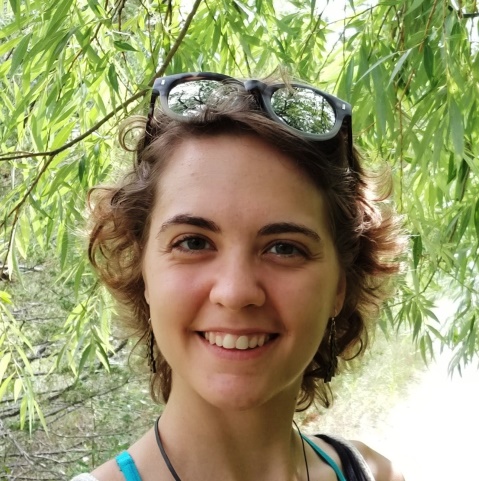 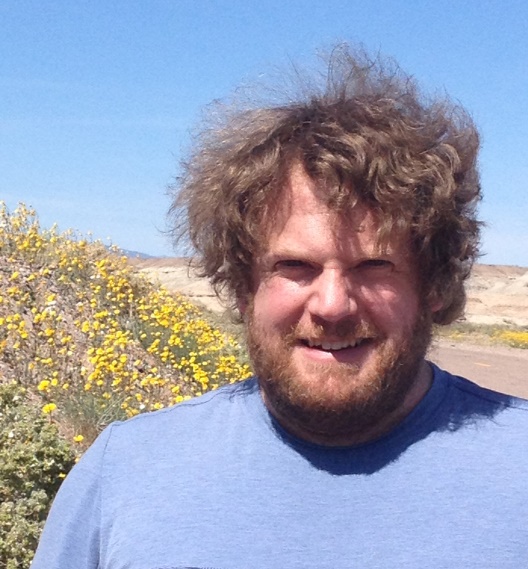 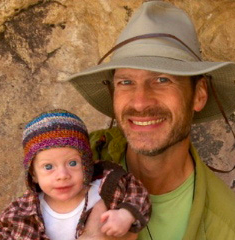 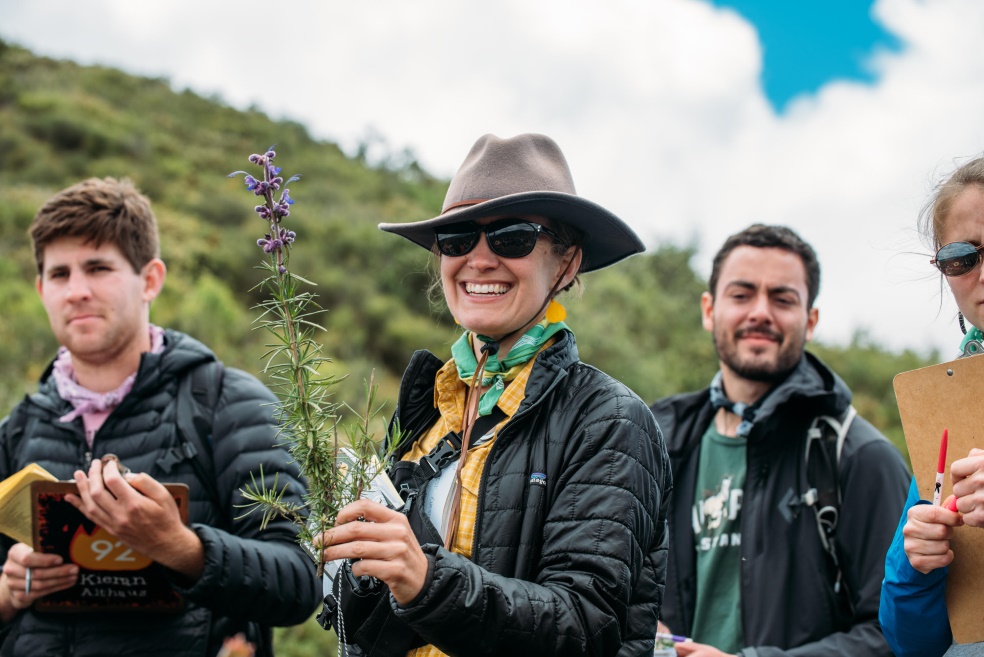 Jenn Yost
Lead PI
Cal Poly
Jason Alexander
Data manager 
UC Berkeley
Katie Pearson
Project manager
Cal Poly
Ed Gilbert
Database developer
kdpearso@calpoly.edu
[Speaker Notes: The project management team developed workflows, protocols, and equipment recommendations; holds monthly progress meetings; and helps each institution along the way.]
Implementation
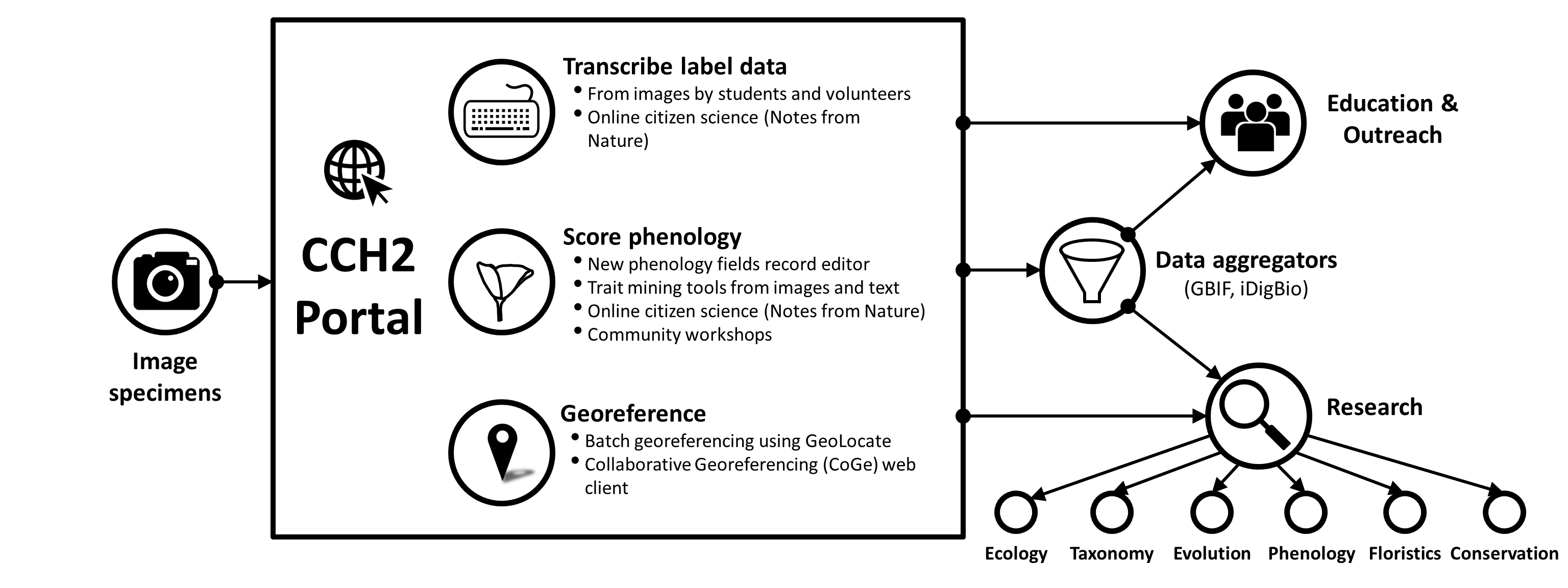 Yost et al. Madroño. In press
[Speaker Notes: The first step is just to image specimens. Once these high-resolution photographs are taken of each specimen, data can be transcribed from specimen labels, the phenology (flowering or fruiting status) of the specimen can be scored, and the locality data can be used to georeference—or produce GPS coordinates for—each specimen. These data are created in the online data portal and database, CCH2. These data are publicly accessible for research, education and outreach in a number of different fields and disciplines.]
Implementation
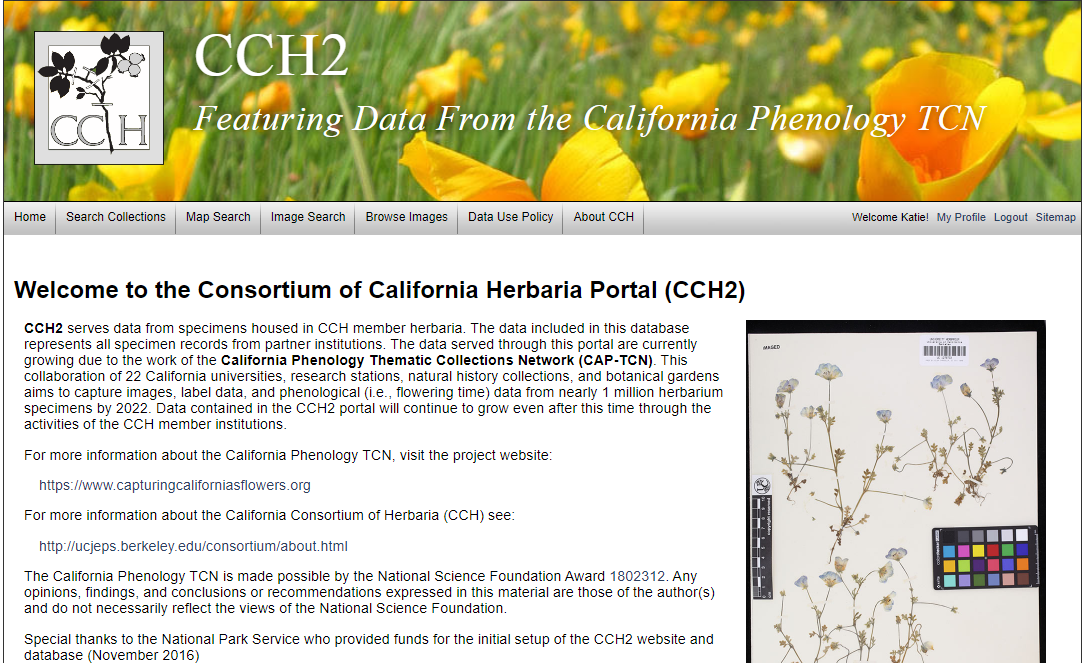 [Speaker Notes: The online database, CCH2, can be accessed publicly via a web browser. It requires login information to edit the data, but anyone can view and download the data.]
Implementation
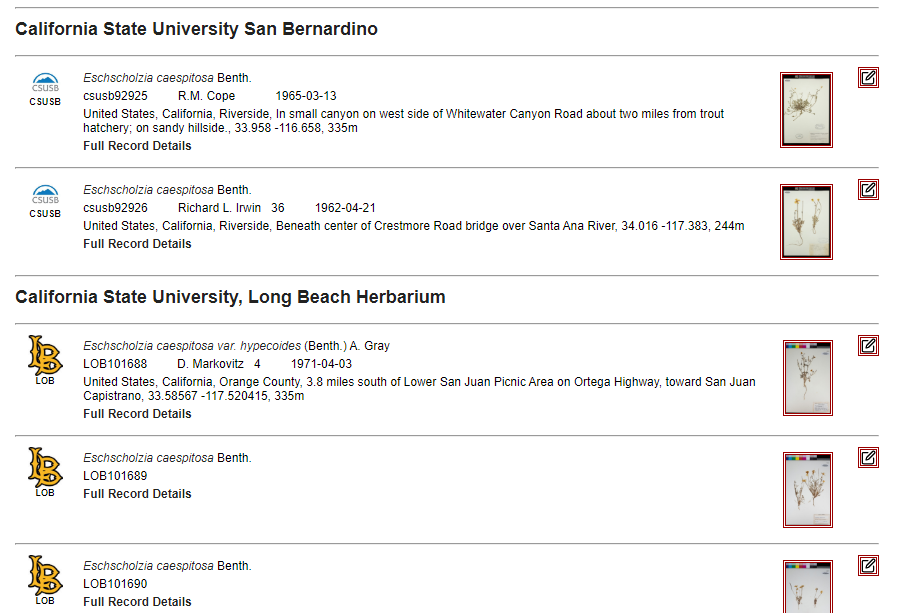 [Speaker Notes: Users can find data on herbarium specimens from over 40 herbaria, all in one central location. For many specimen records, the user can view images and read about where, when, and by whom the specimens were collected.]
Implementation
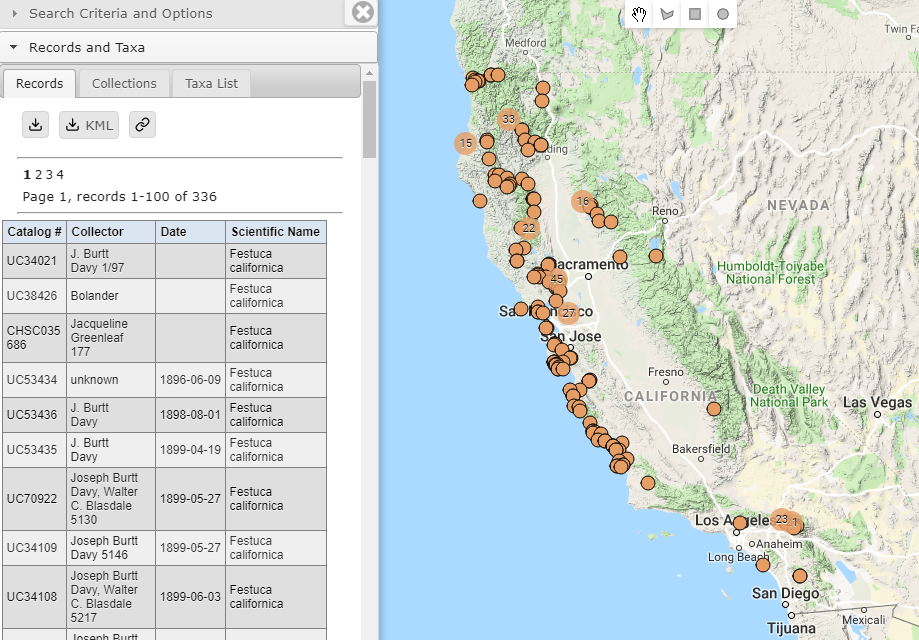 [Speaker Notes: CCH2 can also be used to produce maps and checklists of plant taxa.]
Implementation
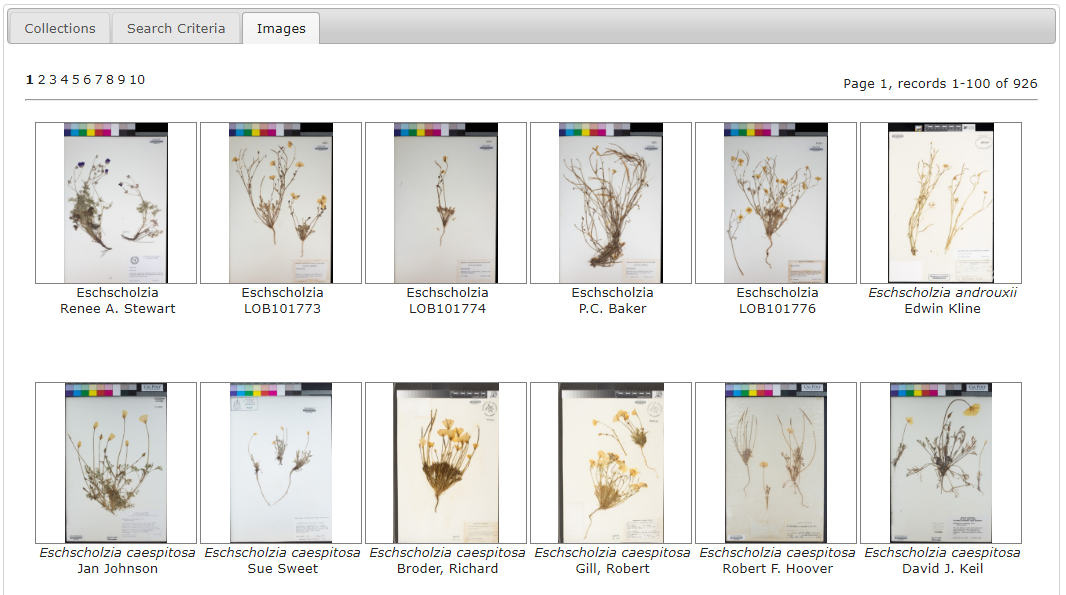 [Speaker Notes: It can also be used to view hundreds of specimen images side-by-side.]
Implementation
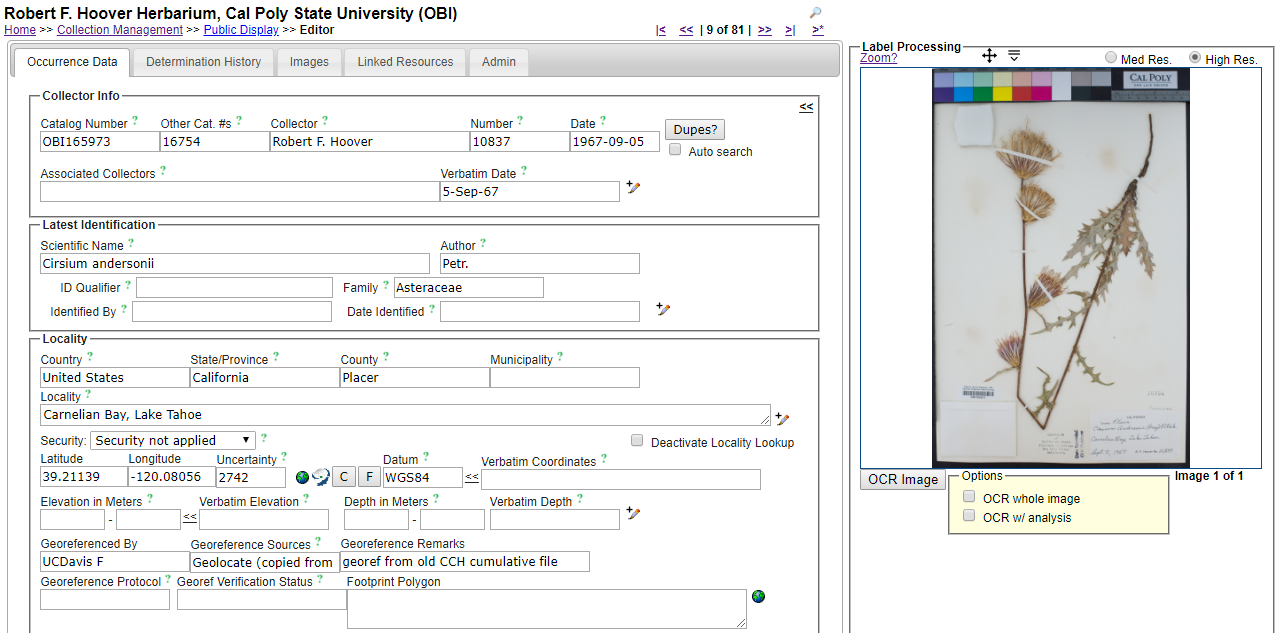 [Speaker Notes: CCH2 is also a database management software that makes data entry easy for us. Our databasers can enter data in a browser online from the images of the herbarium specimens.]
Implementation
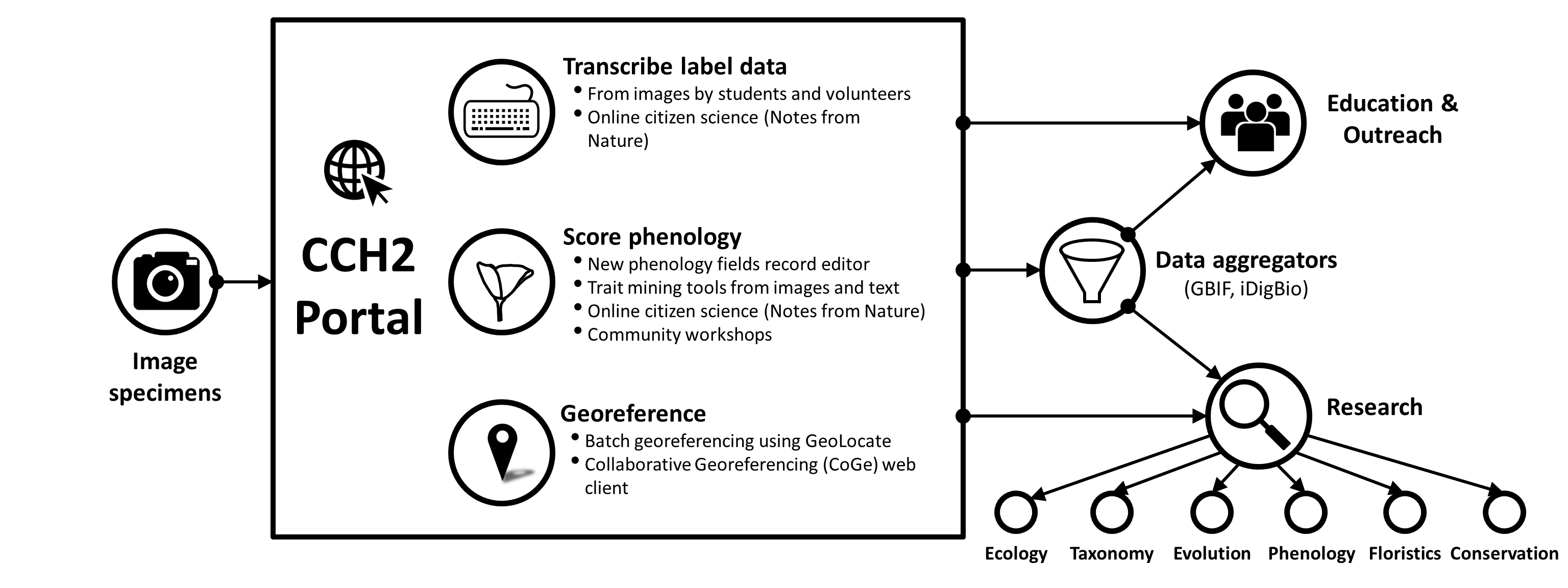 Yost et al. Madroño. In press
[Speaker Notes: Before we can create these rich data products, however, we need to do the legwork to get the data into the portal. Hundreds of people are involved in making these things happen across the state.]
Implementation
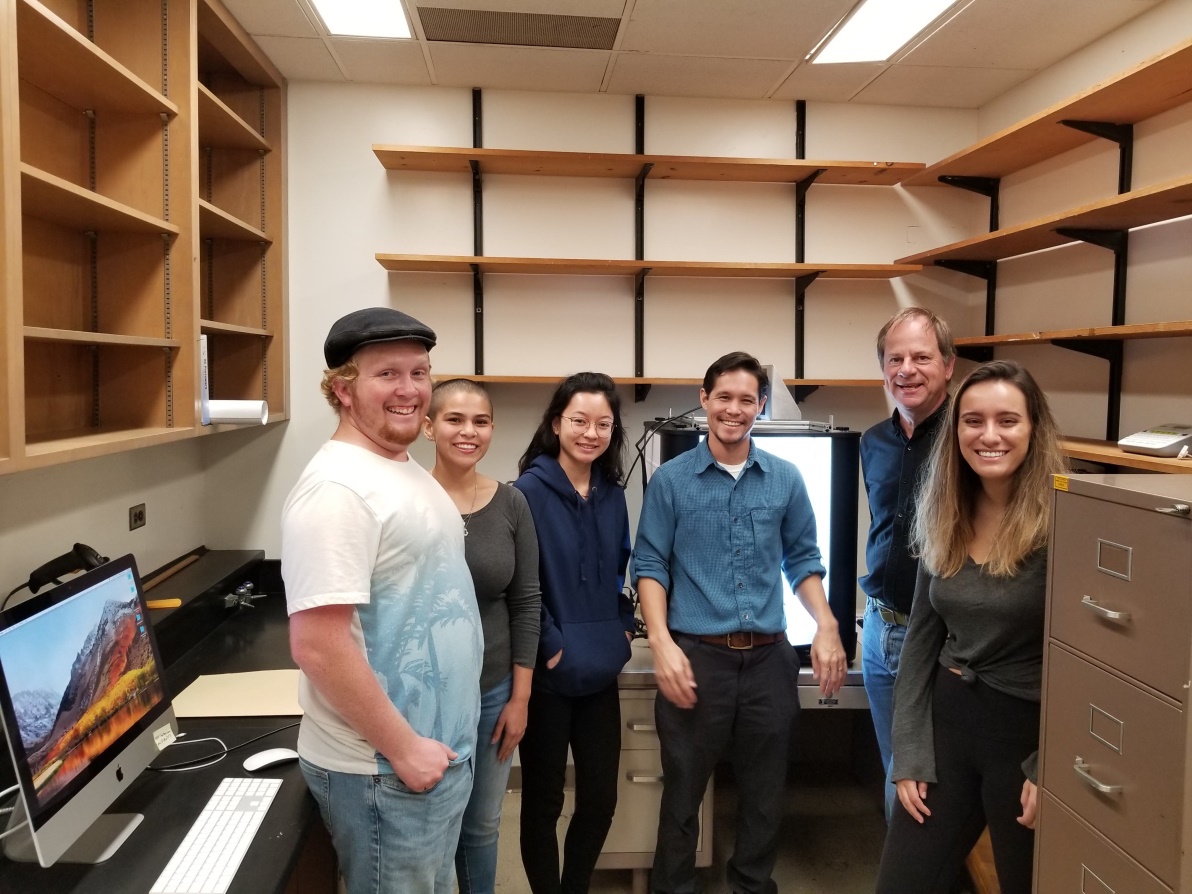 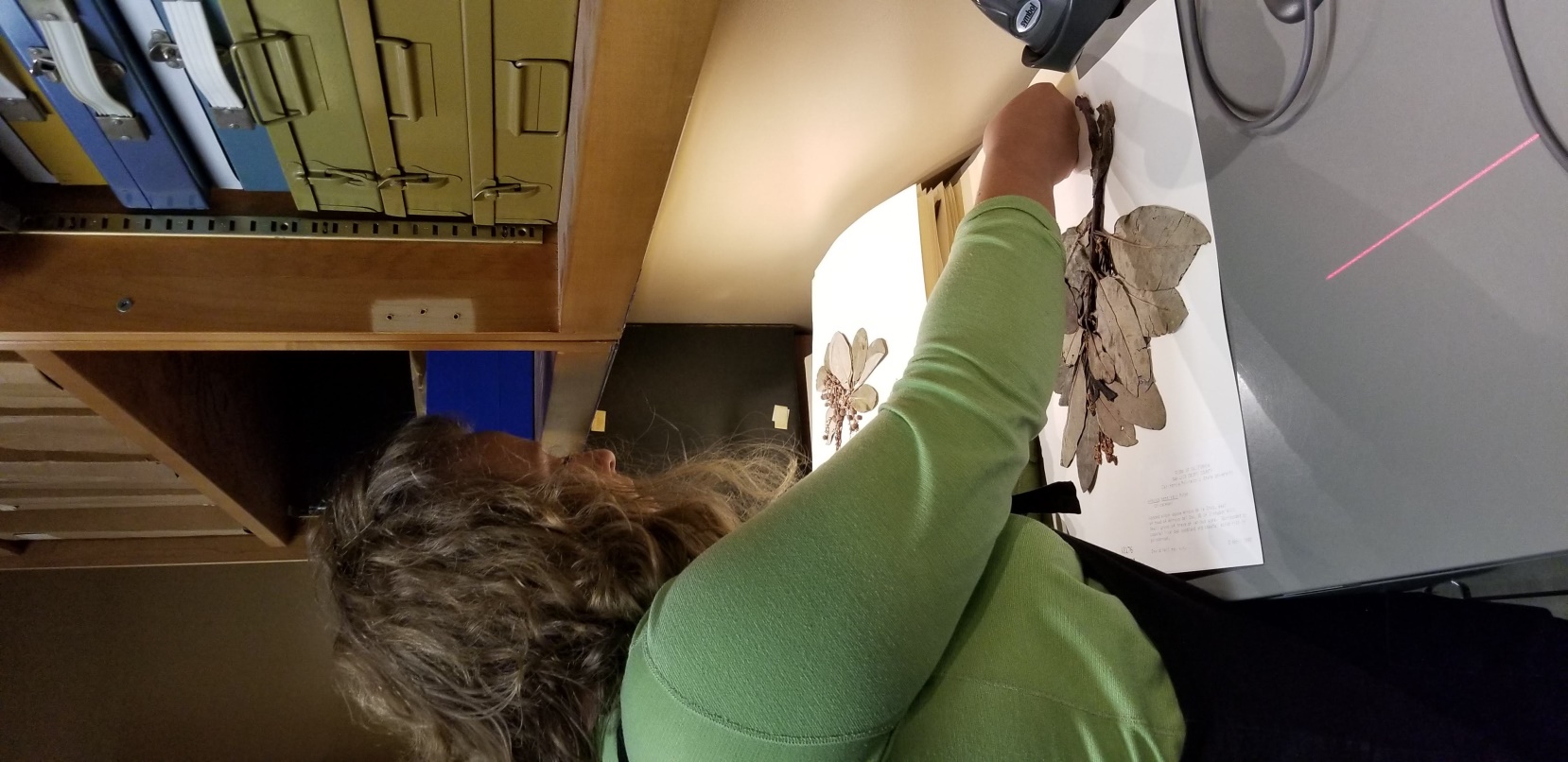 Photo: Katie Pearson
Photo: Katie Pearson
[Speaker Notes: Which is where you come in!]
Implementation
NotesFromNature.org
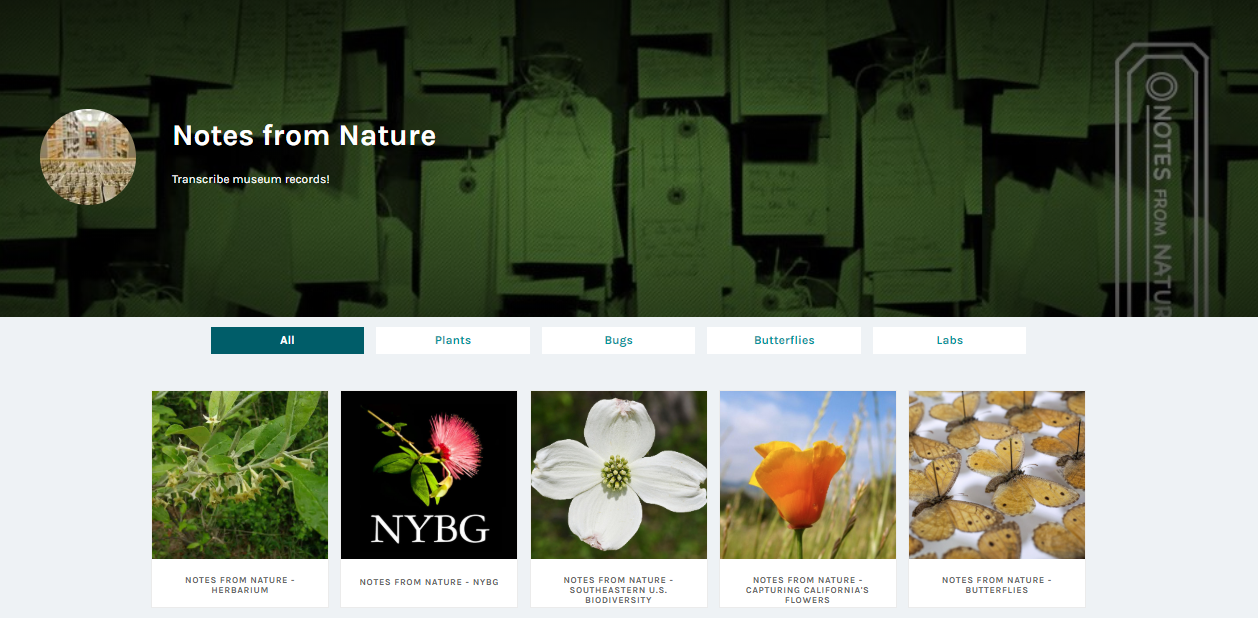 That’s us!
[Speaker Notes: We’re also getting help from the broader community through Notes from Nature, an online citizen science platform where anybody can log in...]
Implementation
NotesFromNature.org
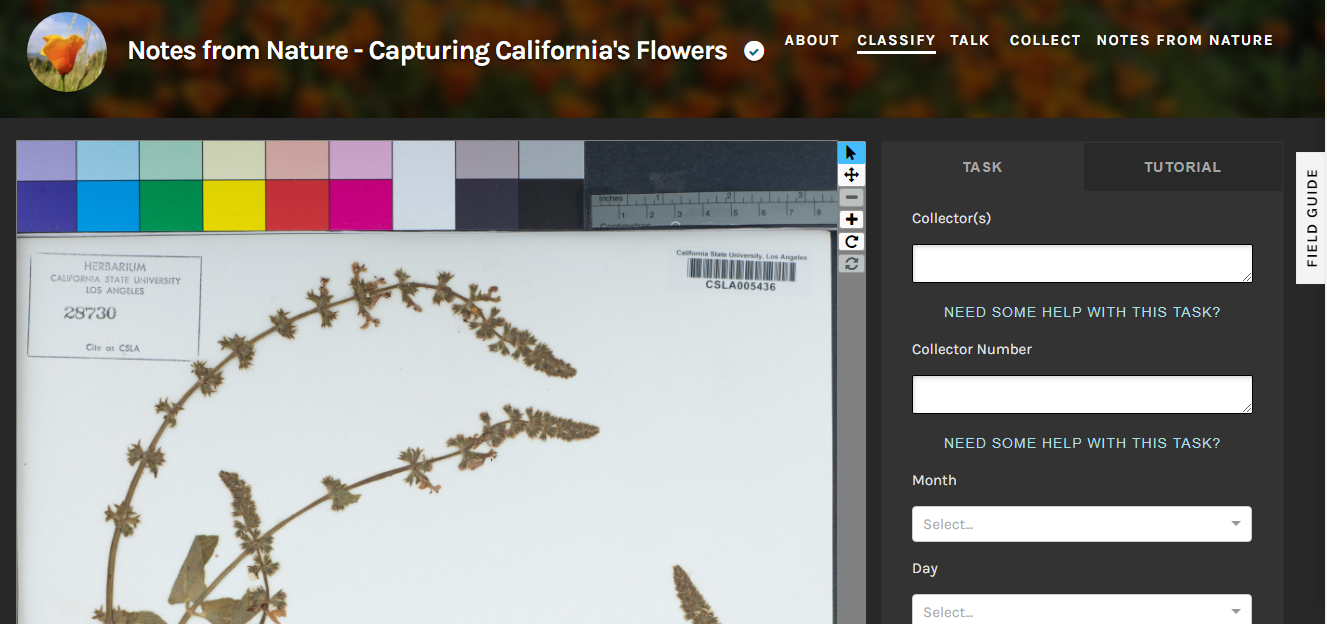 [Speaker Notes: ...and volunteer to transcribe data about our specimens from the high resolution images that we are creating.]
Results
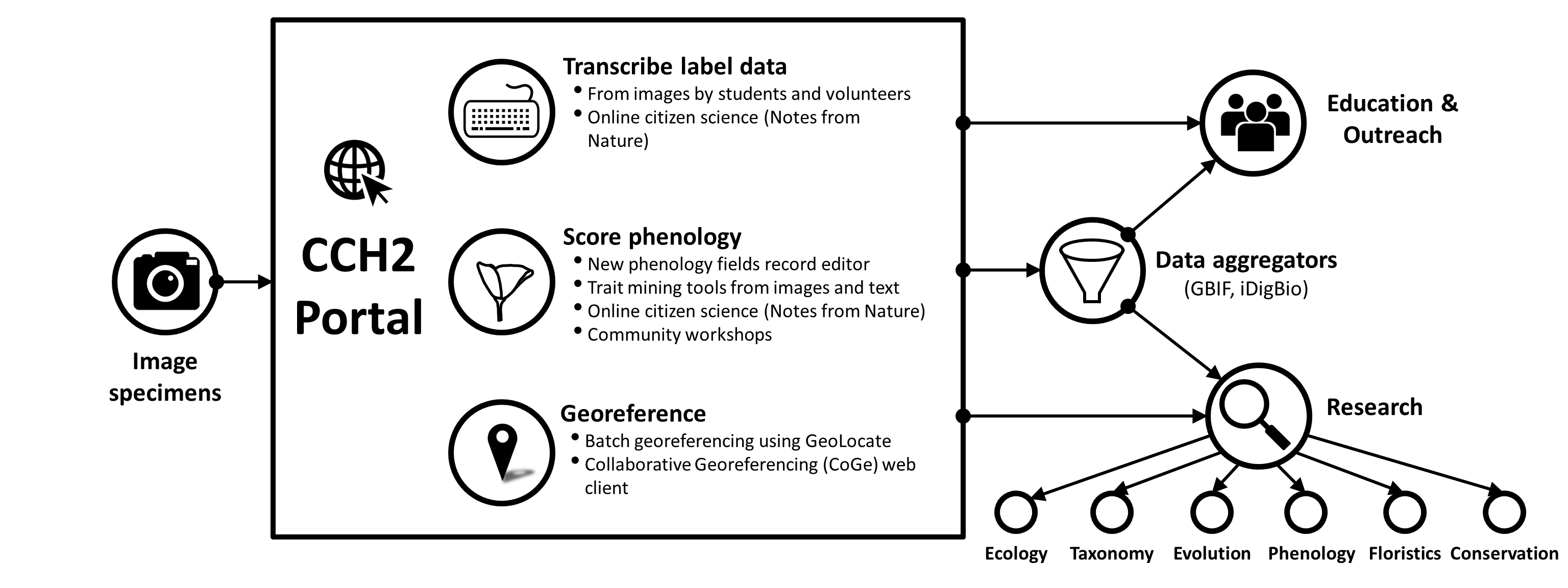 Yost et al. Madroño. In press
[Speaker Notes: The end goal of all these efforts is to produce data for scientific inquiry and to involve the public in learning about natural history, plants, and climate change, among many other topics.]
Results
Driving Research
Which species are in the most danger of phenological mismatches?
Which habitats and vegetation types are most phenologically sensitive to climate change?
Do evergreen vs. deciduous taxa differ in their phenological responses to climate change?
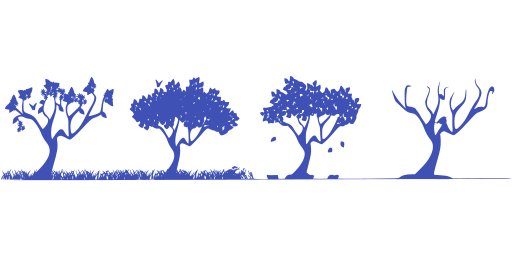 [Speaker Notes: (Feel free to replace these slides with questions you think are most relevant/interesting to your group). With the data collected from this project, we will be able to better answer questions specific to phenology such as...]
Results
Driving Research (cont’d)
Where might mismatches occur between flowering plants and their pollinators, pathogens, and pests?
Are specialist pollinators in higher danger of climate change effects than are generalist pollinators?
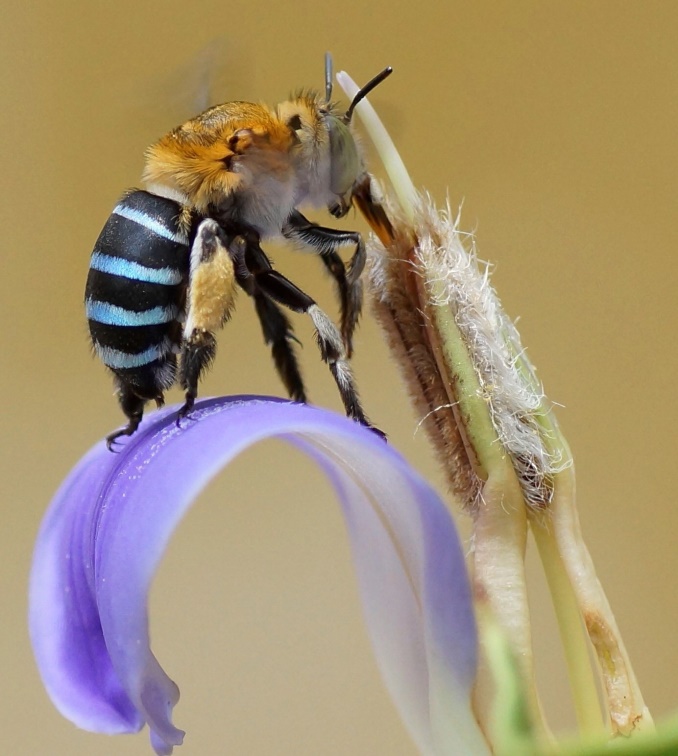 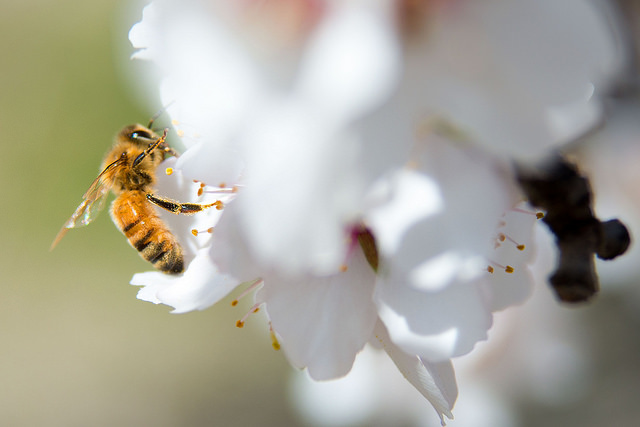 USDA
Chiswick Chap
Results
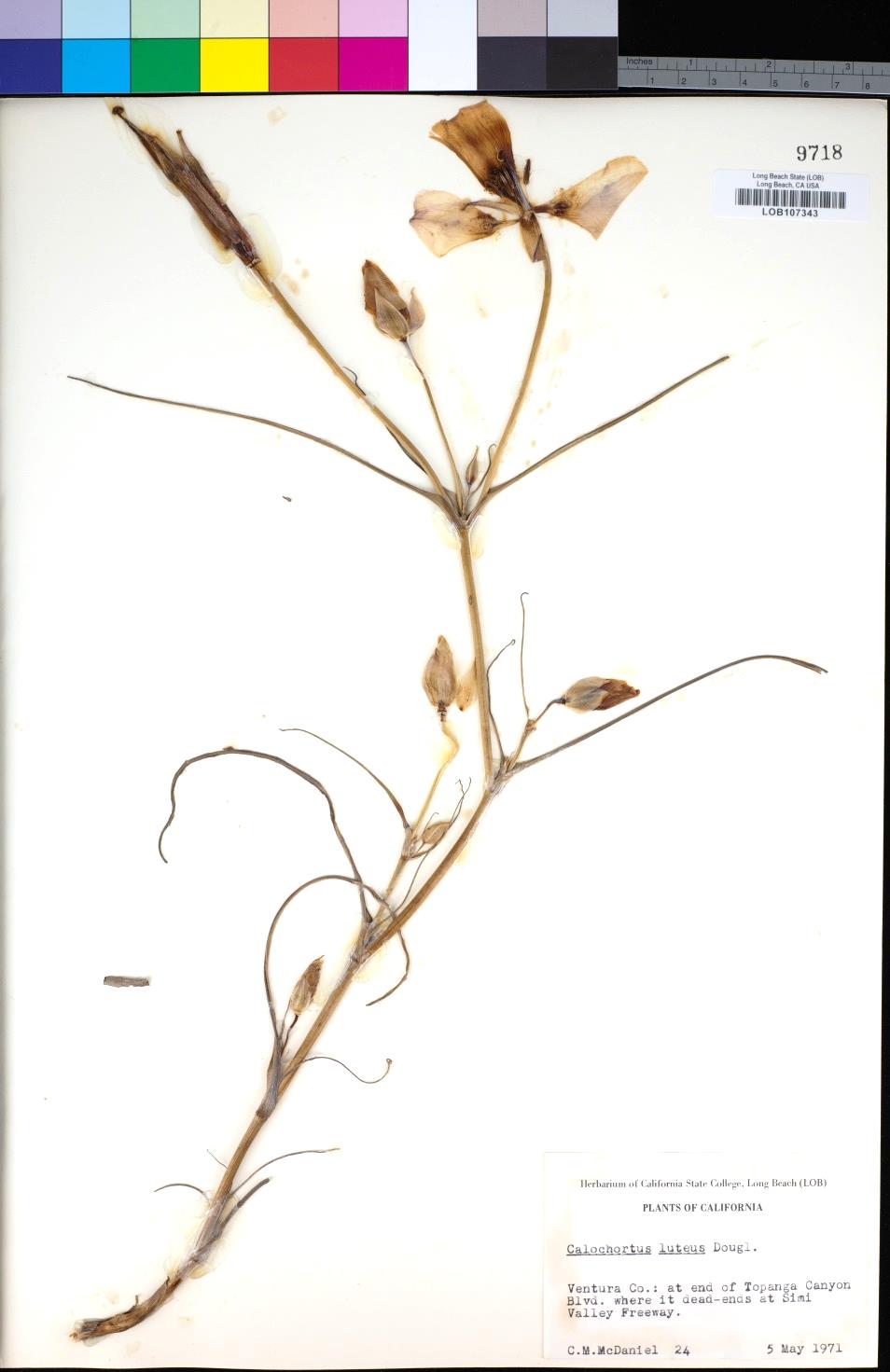 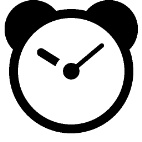 Time
Phenology
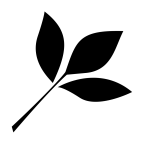 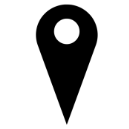 Morphology
Geography
[Speaker Notes: Every digitized specimen provides a wealth of geographical, morphological, phenological, and temporal data just waiting to be analyzed and harvested. What will we discover next?]
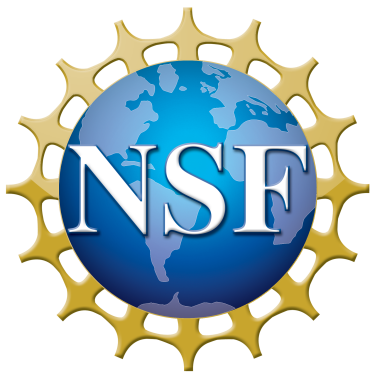 Stay Tuned!
capturingcaliforniasflowers.org | cch2.org
     @CalPhenologyTCN
Jenn Yost: jyost@calpoly.edu
Katie Pearson: kdpearso@calpoly.edu
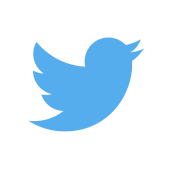 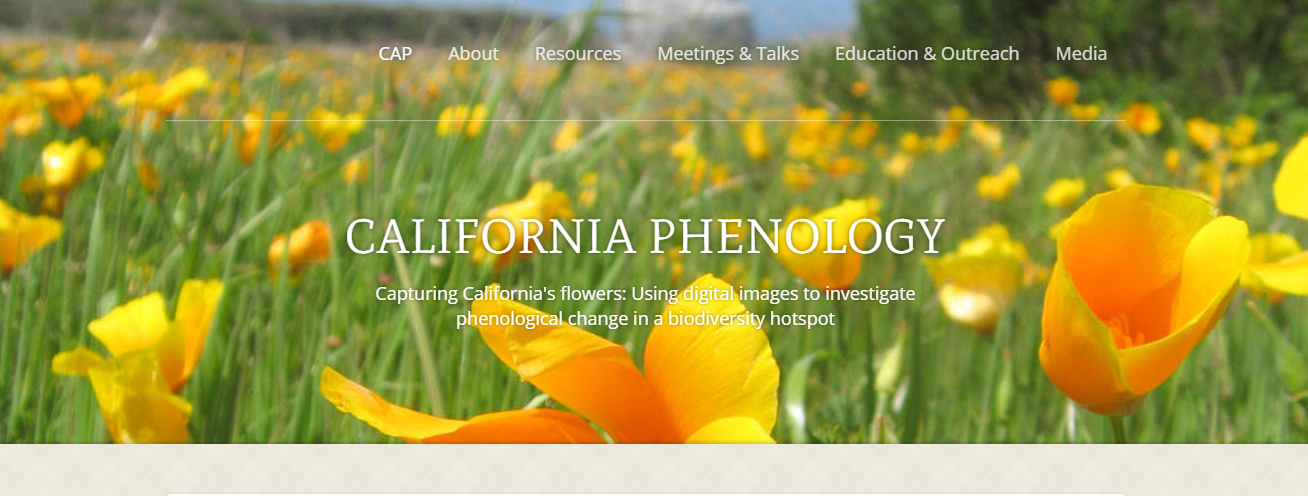 This project made possible by National Science Foundation Award 1802312. Any opinions, findings, and conclusions or recommendations expressed in this material are those of the author(s) and do not necessarily reflect the views of the National Science Foundation.